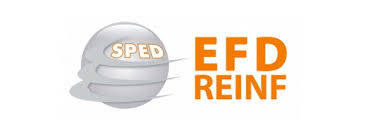 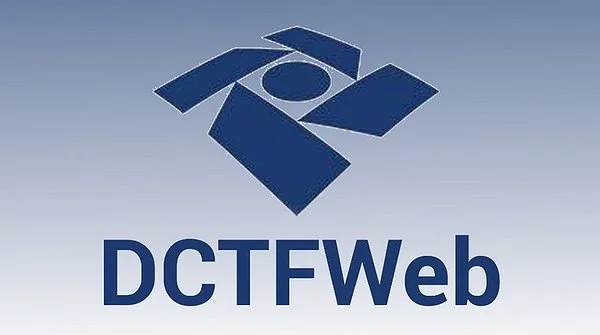 Tribunal de Contas do Estado - Piaui


Teresina – MS  
26 de setembro de 2023
Cláudio Maia
Auditor Fiscal da Receita Federal
Obrigatoriedade da DCTFWeb
Fim da obrigatoriedade da GFIP
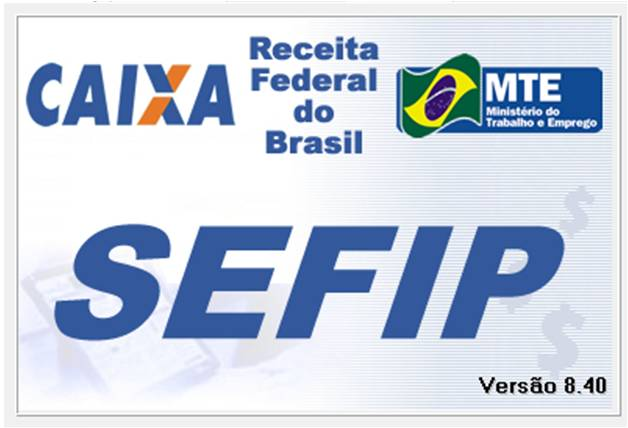 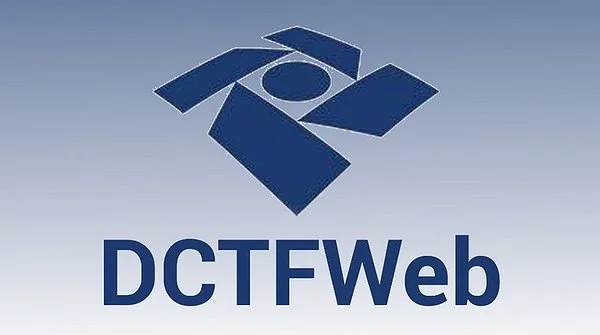 Recolhimento em DARF
A partir de 10/2022
Recolhimento em GPS
Até 09/2022
Obs.: FGTS - GFIP
Modelo de Cumprimento da Obrigação Tributária
DCTFWeb
ESCRITURAÇÃO
APURAÇÃO
PAGAMENTO
DARF
DECLARAÇÃO
Vinculação entre a escrituração e a declaração. 

Todo fechamento da escrituração gera uma nova declaração “em andamento”. 
  
DARF emitido na aplicação – Não há erro.
Modelo de Cumprimento da Obrigação Tributária
Contingência para Recolhimento
DCTFWeb
ESCRITURAÇÃO
APURAÇÃO
PAGAMENTO
DARF
DECLARAÇÃO
PAGAMENTO
Sicalc (avulso)
DARF Sicalc – Possibilidade de erros. DCTFWeb reconhece.

DARF comum – Possibilidade de erros. DCTFWeb não reconhece. Sistema de cobrança reconhece.
EFD - Reinf
Modelo de Transmissão
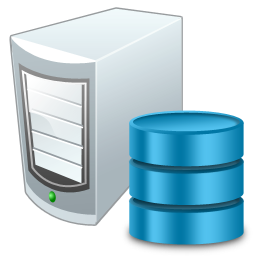 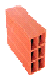 EFD - REINF
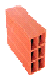 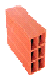 Eventos individualizados

Não há repetição de informação
EFD – Reinf – Formas de apresentação

1. Sistema próprio – Web Service
2. Módulo web disponível no Portal eCac
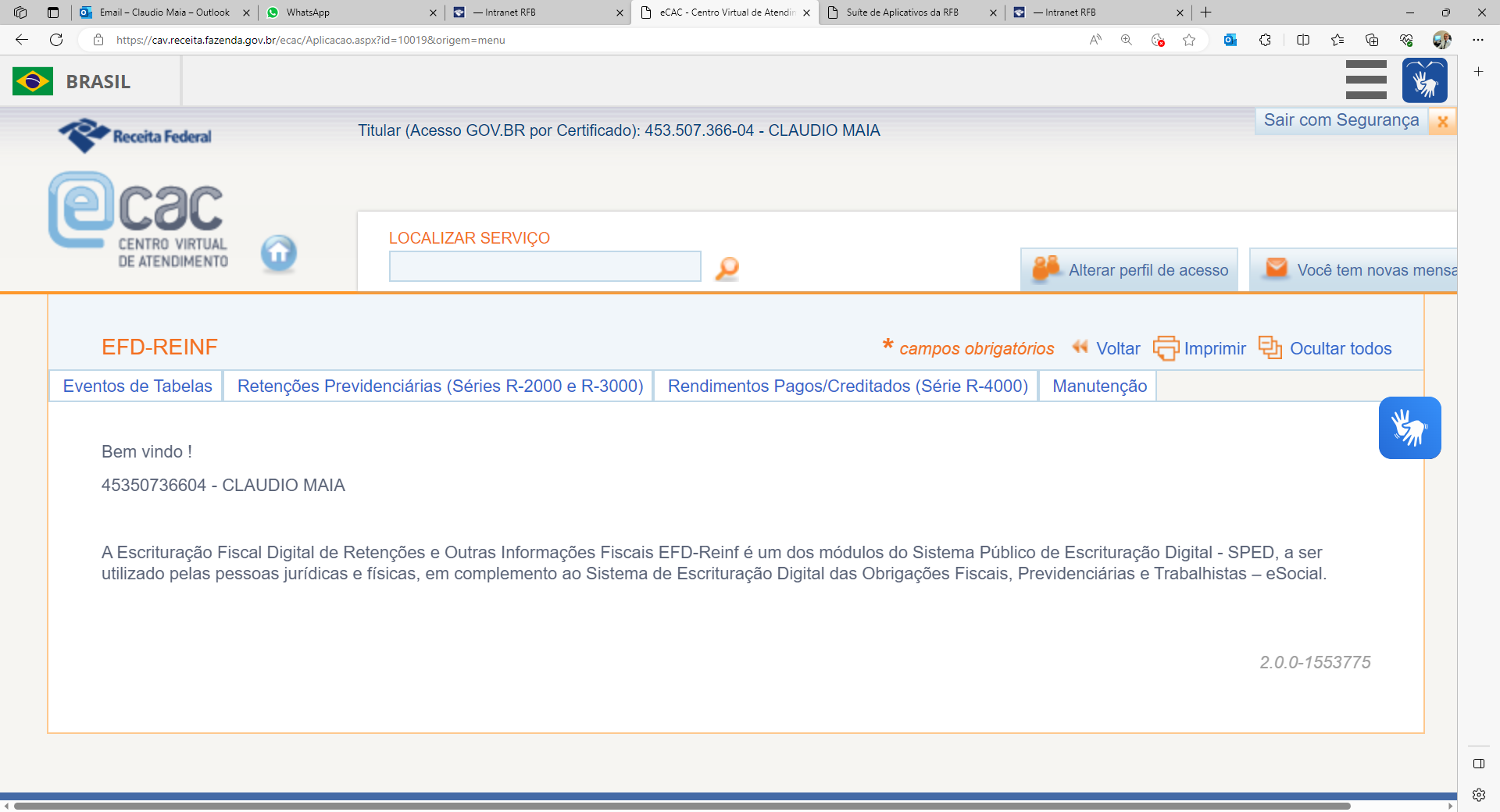 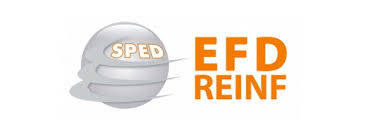 Família 2000
Eventos da EFD-Reinf
R-1000 – Informações do contribuinte
R-1070 – Tabela de processos administrativos/judiciais
R-2010 – Retenção Contribuição Previdenciária – Tomadores de Serviços
R-2020 – Retenção Contribuição Previdenciária – Prestadores de Serviços
R-2030 – Recursos recebidos por Associação Desportiva – Clube
R-2040 – Recursos Repassados para Associação Desportiva – Patrocinador
R-3010 – Receitas de espetáculos desportivos – Federação envia
R-2050 – Comercialização da Produção por Produtor Rural PJ/Agroindústria
R-2055 – Aquisição de produção rural
R-2060 – Contribuição Previdenciária sobre a receita bruta – CPRB
CÁLCULOS DAS CONTRIBUIÇÕES RETIDAS (R - 2010)
CNPJ TOMADOR
ESTABELECIMENTOS
ESTABELECIMENTOS
Chave
Prestador
Prestador
Prestador
NOTA FISCAL
NF
NF
NF
NF
NF
NF
{vlrBaseRet} - Base de Cálculo da Retenção - {vlrServiços15/20/25}
IndCPRB – 11% ou 3,5%
Adicional 4%/3%/2%
VlrRetenção
VlrRetenção
CR 1141-06
CR 1162-01
DCTFWEB – Após o fechamento dos eventos periódicos
CONTRIBUIÇÕES RETIDAS (R - 2010)
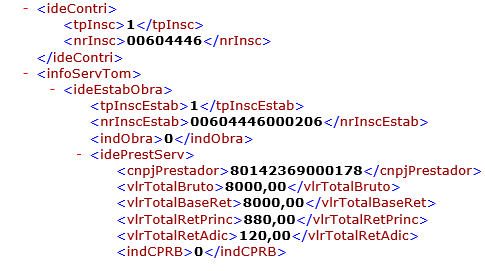 TOMADOR DE SERVIÇO
ESTABELECIMENTO DO TOMADOR
CNPJ DO PRESTADOR
TOTAIS RETIDOS
DESONERAÇÃO DA FOLHA
CONTR. PATROCÍNIOS DE CLUBE FUTEBOL (R - 2040)
CNPJ DECLARANTE – RESPONSÁVEL TRIBUTÁRIO
ESTABELECIMENTOS
ESTABELECIMENTOS
Chave
Clube
Clube
Clube
Tipo de Repasse
Repasse
Re
Re
Re
Repasse
Repasse
Valor Bruto do Repasse
Contribuição – 5%
CR 1151-02
DCTFWEB – Após o fechamento dos eventos periódicos
R-2055 – Aquisição de Produção Rural
S-1250 – Aquisição de Produção Rural
Indicativo 
de Aquisição [1]

Adquirente
responsável pelo
desconto e 
recolhimento
das contribuições
Indicativo 
de Aquisição [2]

Adquirente é 
entidade executora
do PAA
Indicativo 
de Aquisição [3]

Adquirente é 
entidade executora
do PAA. Produtor é PJ
Indicadores 4, 5, 6 e 7
Aquisição de produção isenta ou exportação – Apenas SENAR
IMPORTANTE: CONSIDERAR A OPÇÃO PELA TRIBUTAÇÃO PELA FOLHA
EFD-Reinf
Fechamento - Família 2000 – Evento R-2099
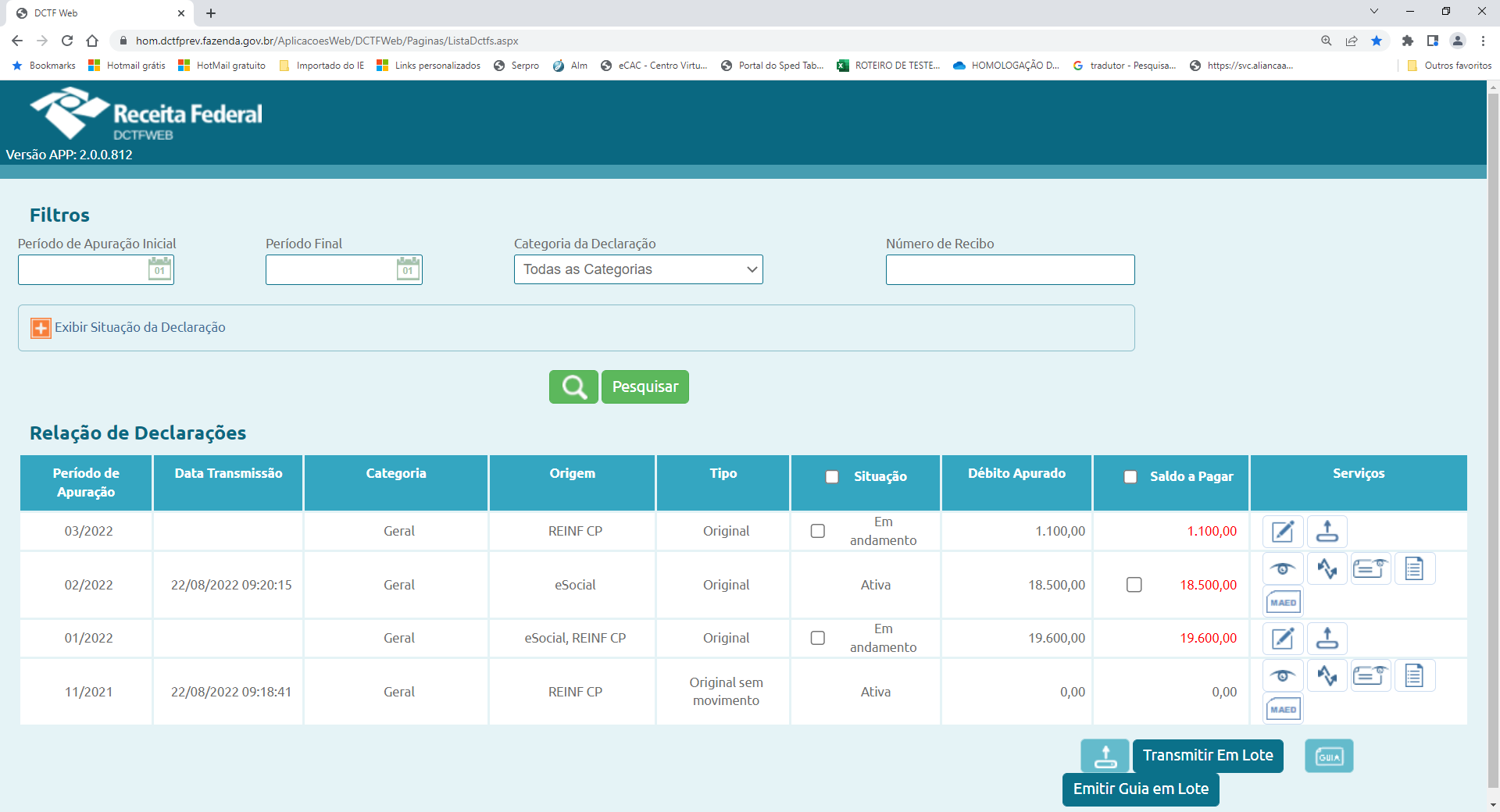 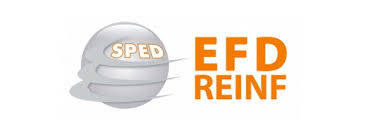 Família 4000
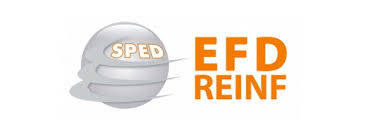 As retenções efetuadas deverão ser escrituradas na EFD-Reinf a partir de 09/2023. 
IN 2.043/21
Art. 5 (...)
VI - para os sujeitos passivos a que se refere o inciso VIII do caput do art. 3º, a partir das 8 (oito) horas de 21 de setembro de 2023, em relação aos fatos geradores ocorridos a partir de 1º de setembro de 2023. 

Art. 3 (...)
VIII - as pessoas físicas e jurídicas relacionadas no art. 2º da Instrução Normativa RFB nº 1.990...

IN 1.990/20
Art. 2º Deverão apresentar a Dirf: (...)
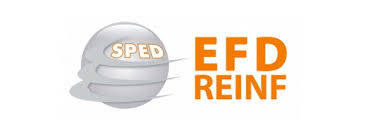 Leiautes da “Familia 4000”.

Os eventos da série R-4000 devem ser utilizados pelo contribuinte para prestar suas informações relativas a retenções na fonte de imposto sobre a renda e proventos renda, CSLL, Pis/Pasep e Cofins, cujos principais objetivos são a alimentação da DCTFWeb e dos sistemas de malha fiscal da Receita Federal.

As informações prestadas nos eventos da série R-4000 (R-4010, R-4020, R-4040 e R-4080) são independentes das informações prestadas nos eventos da série R-2000 (R-2010 a R-2060).
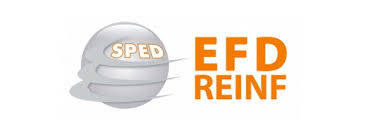 Independência entre as “Famílias 2000 e 4000”.

Podem ocorrer situações em que uma mesma operação possa gerar informações em algum dos eventos da série R-2000 em um determinado período de apuração e possa gerar também informações em algum dos eventos da série R-4000 no mesmo ou em outro período de apuração.

Exemplo 
Serviço de Cessão de mão de obra. Nota Fiscal emitida em 03/2023 e paga em 04/2023.
Evento R-2010 – 03/2023
Evento R-4020 – 04/2023
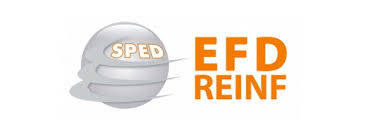 Eventos da Família 4000.

R-4010 – Pagamentos/créditos a beneficiário pessoa física.
R-4020 – Pagamentos/créditos a beneficiário pessoa jurídica. R-4040 – Pagamentos/créditos a beneficiários não identificados.R-4080 – Retenção no recebimento.R-4099 – Fechamento/reabertura dos eventos da série R-4000.

R-4099 – INTEGRAÇÃO COM A DCTFWEB.
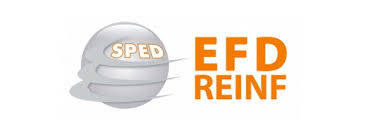 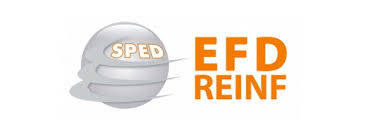 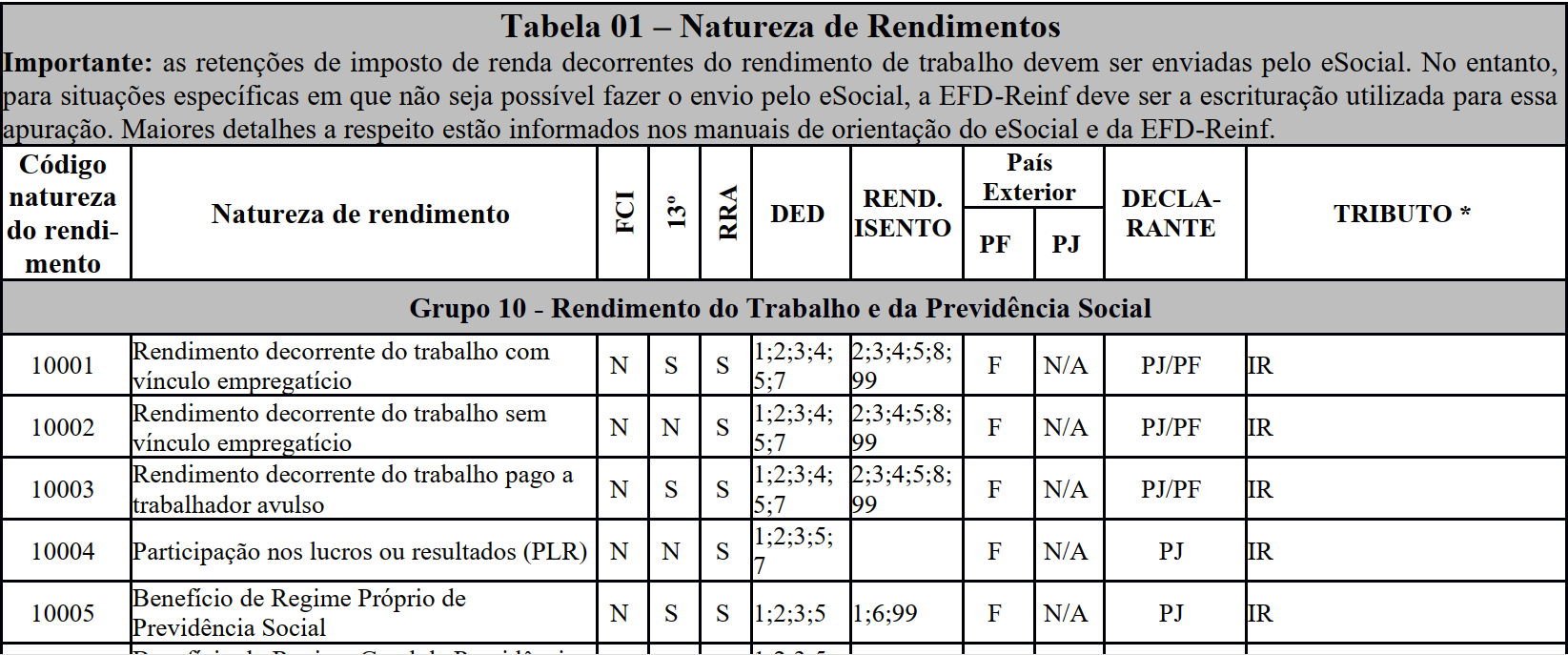 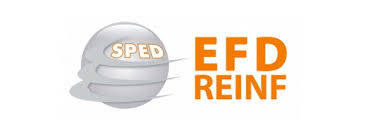 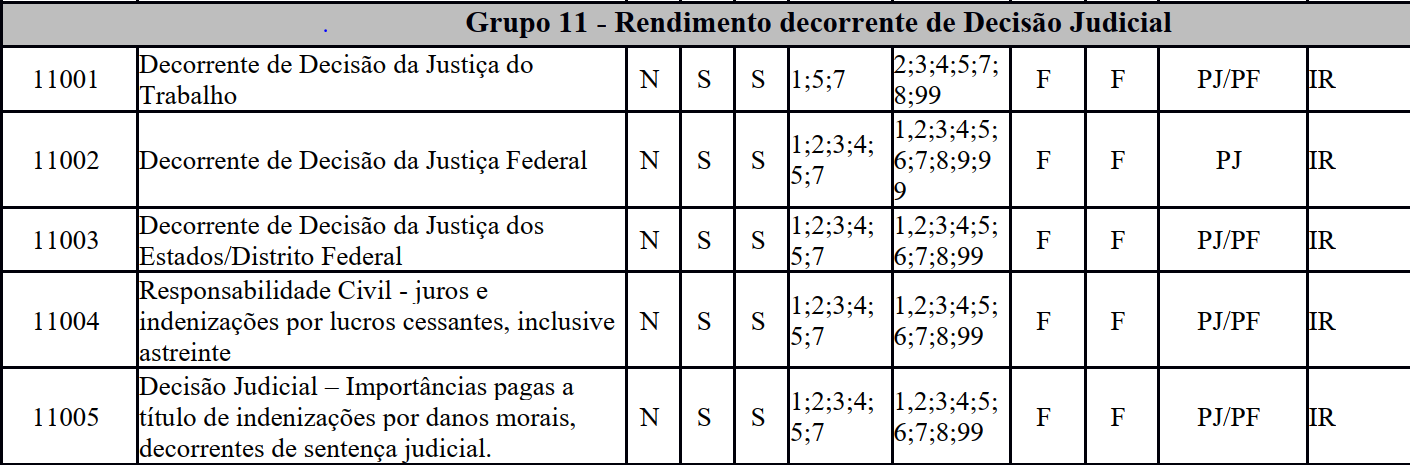 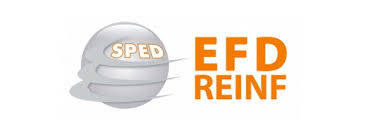 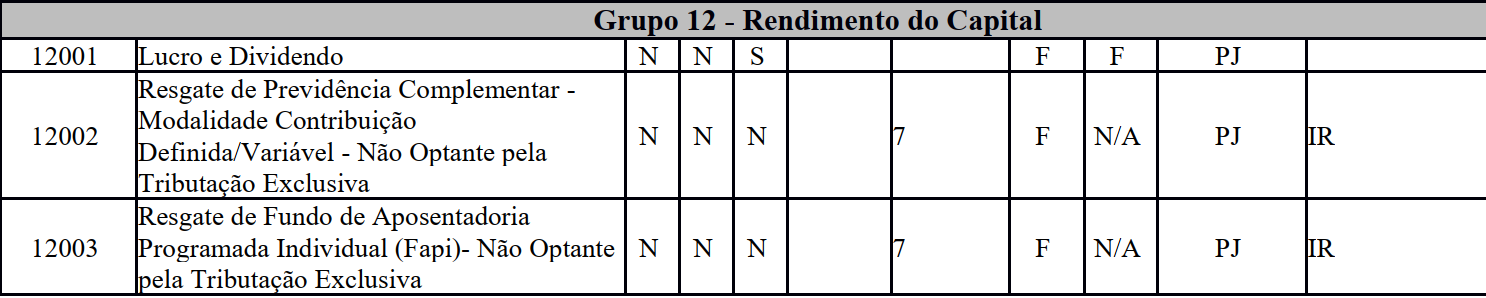 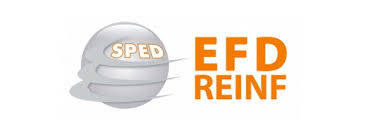 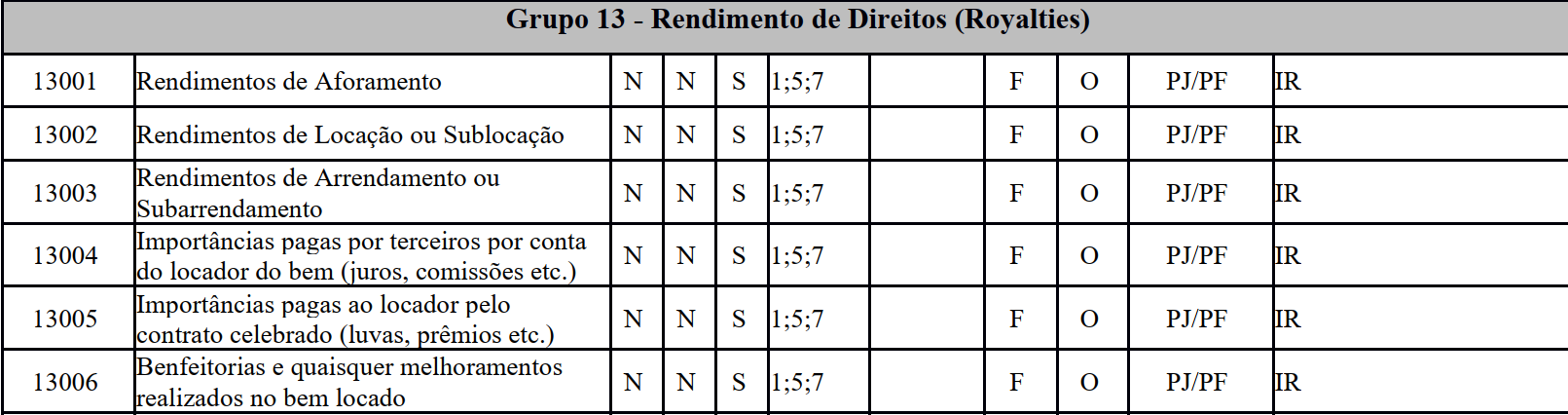 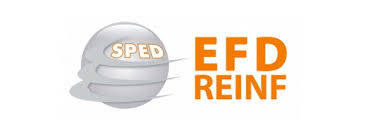 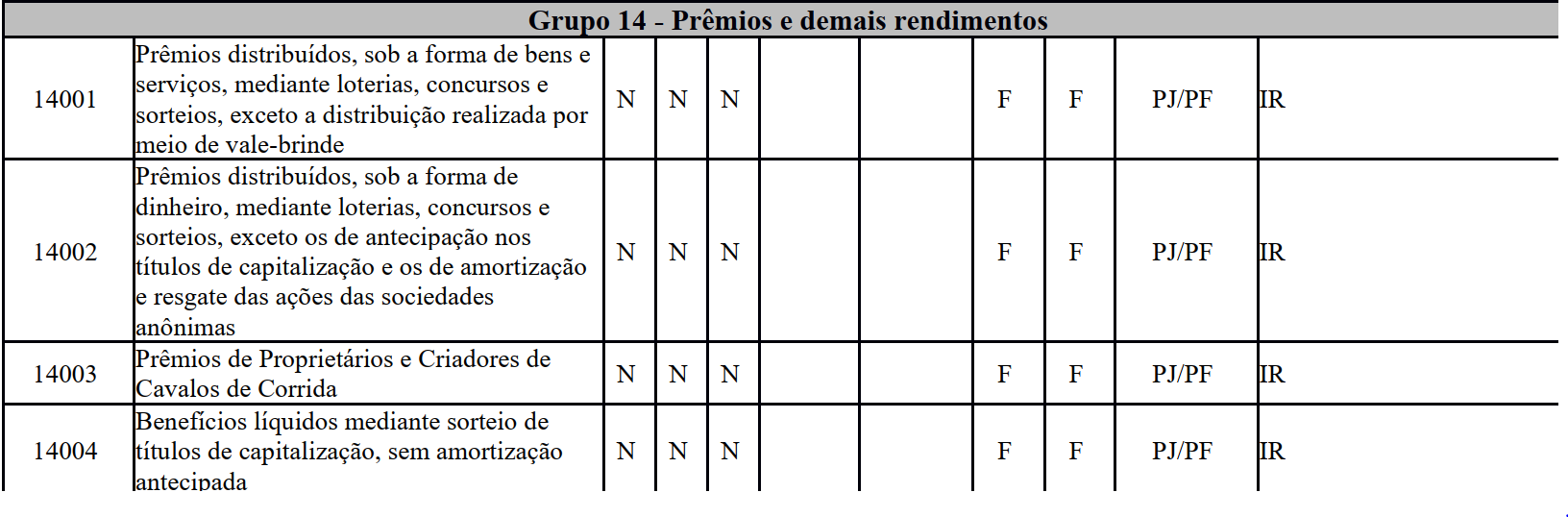 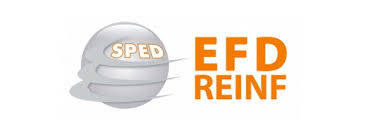 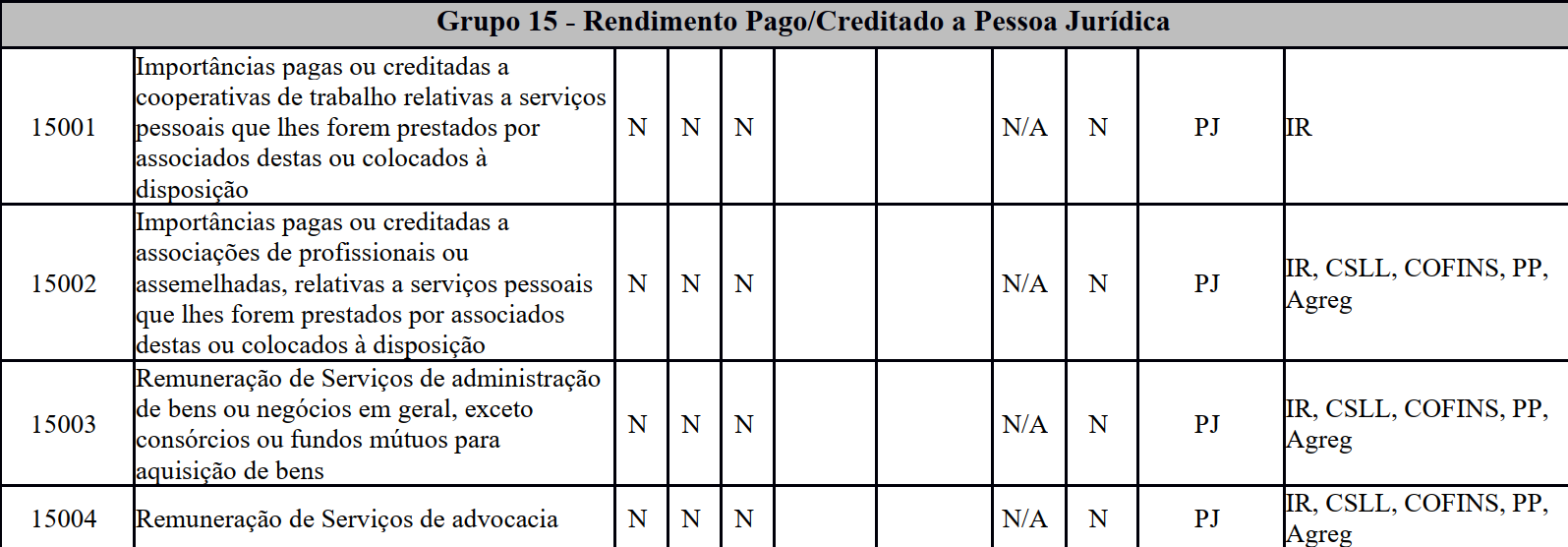 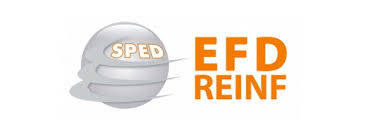 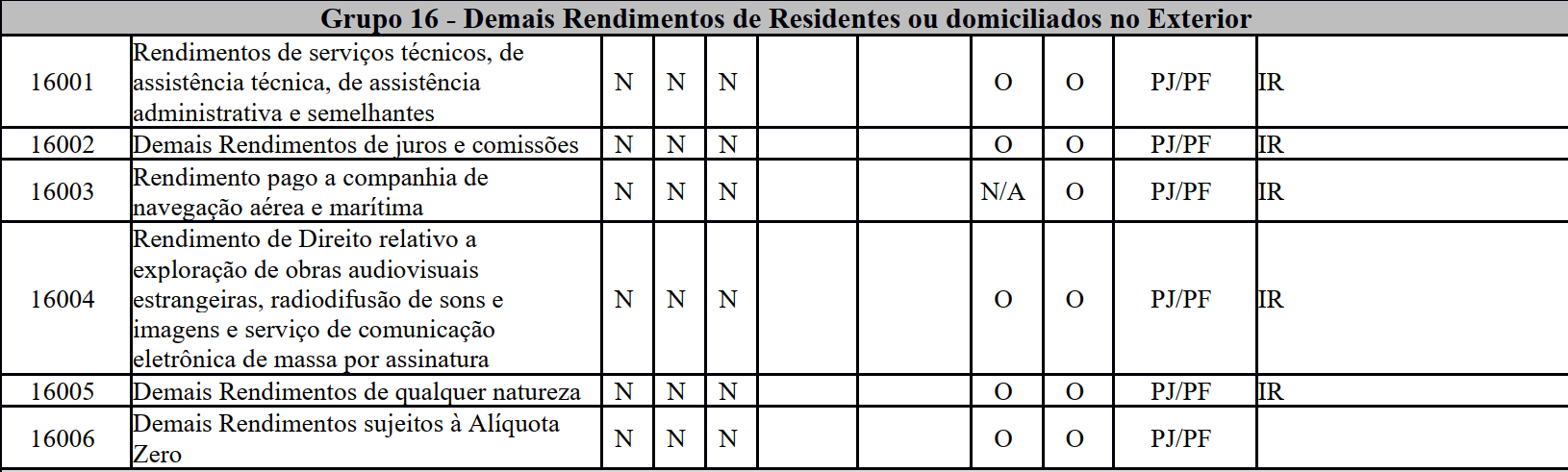 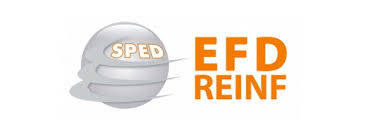 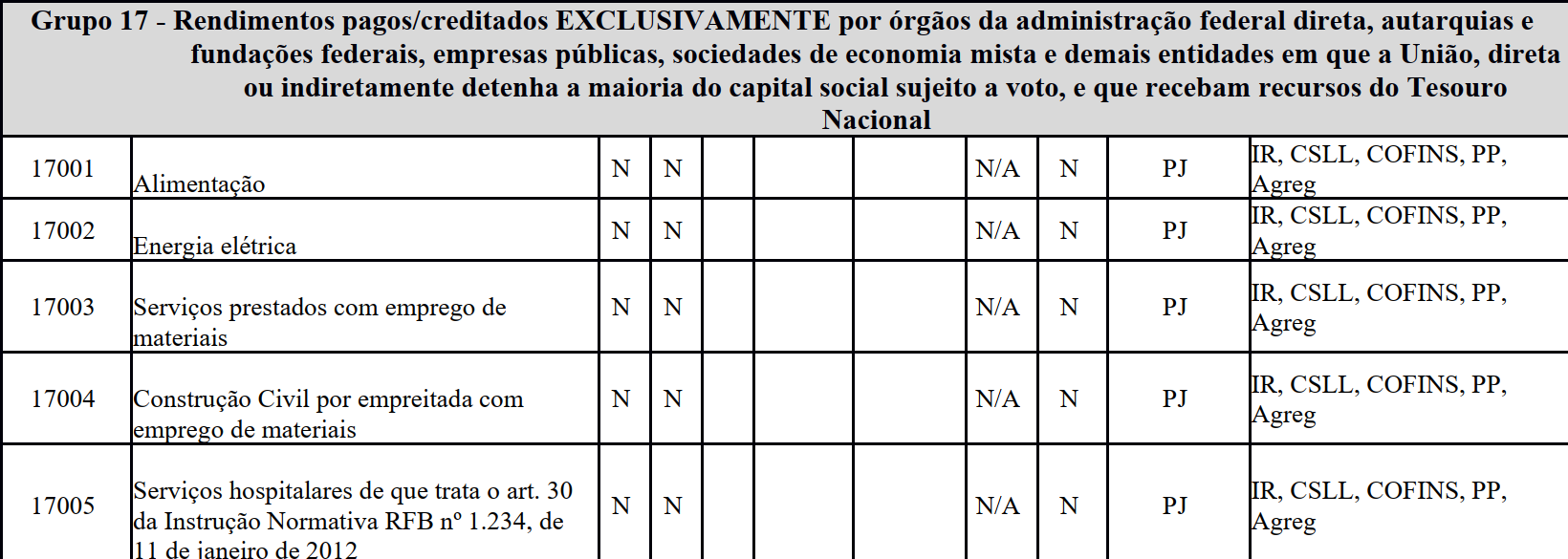 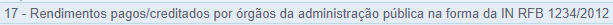 Eventos da Família 4000
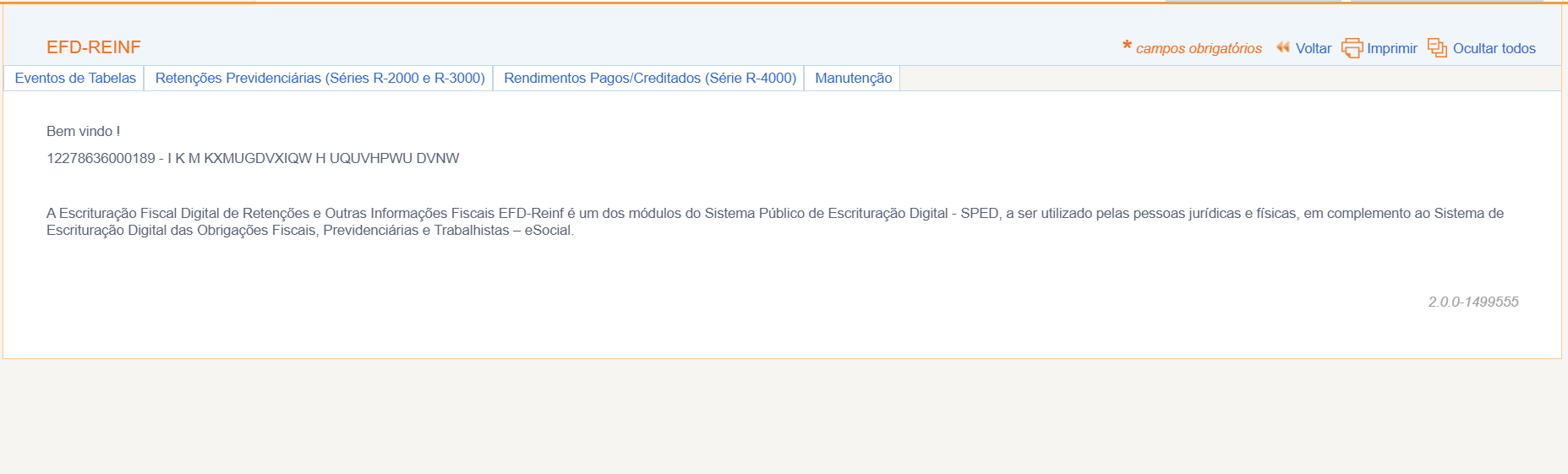 Eventos da Família 4000
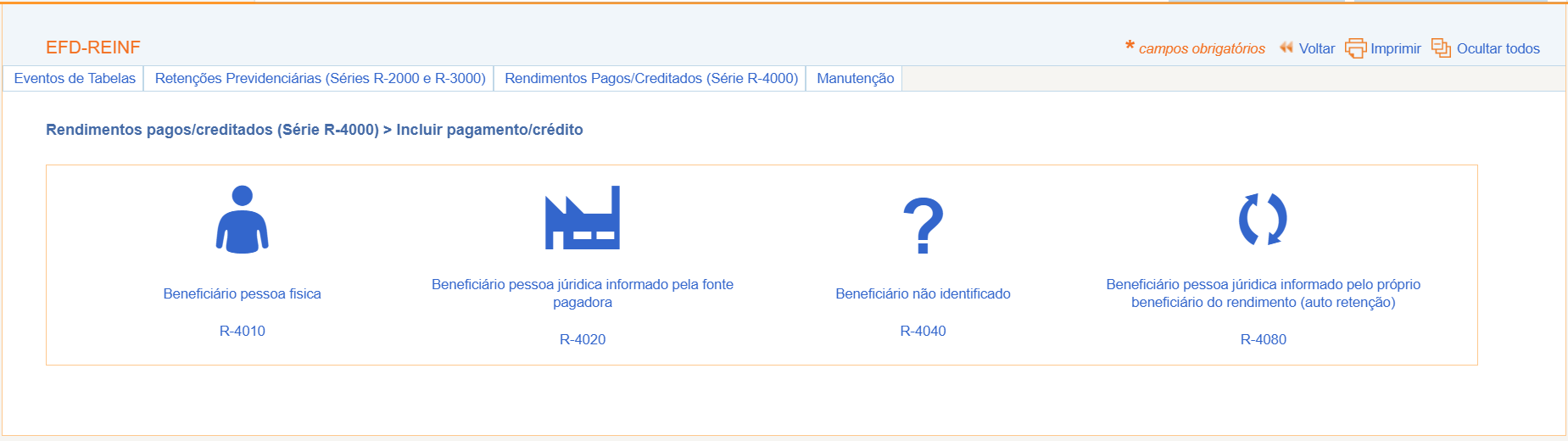 Eventos da Família 4000
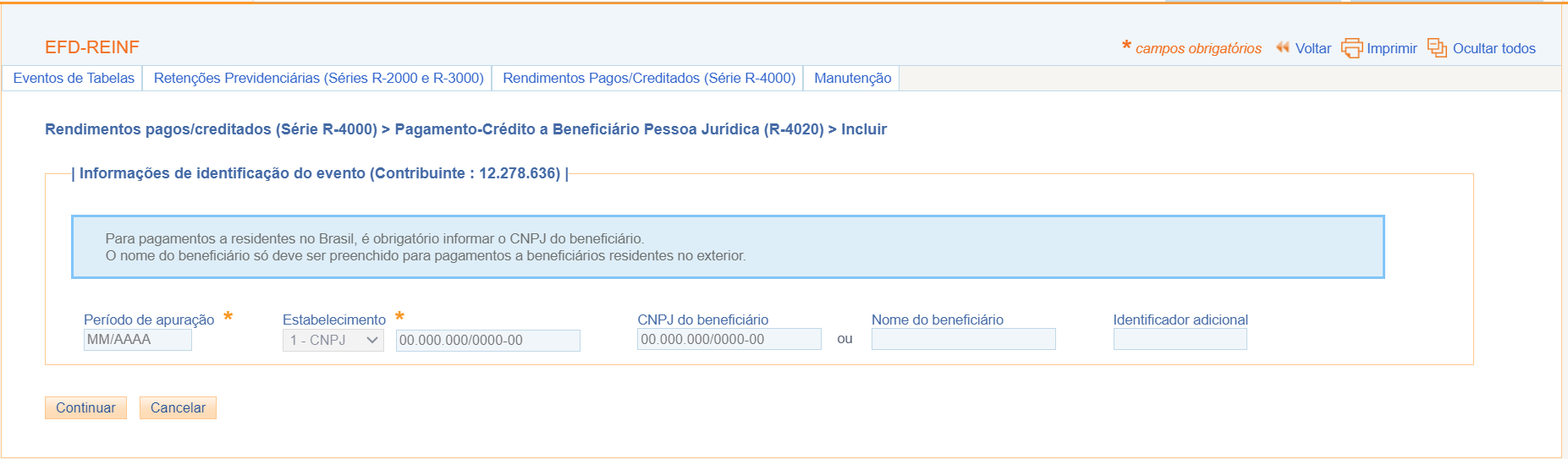 EFD-Reinf
Fechamento - Família 4000 – Evento R-4099
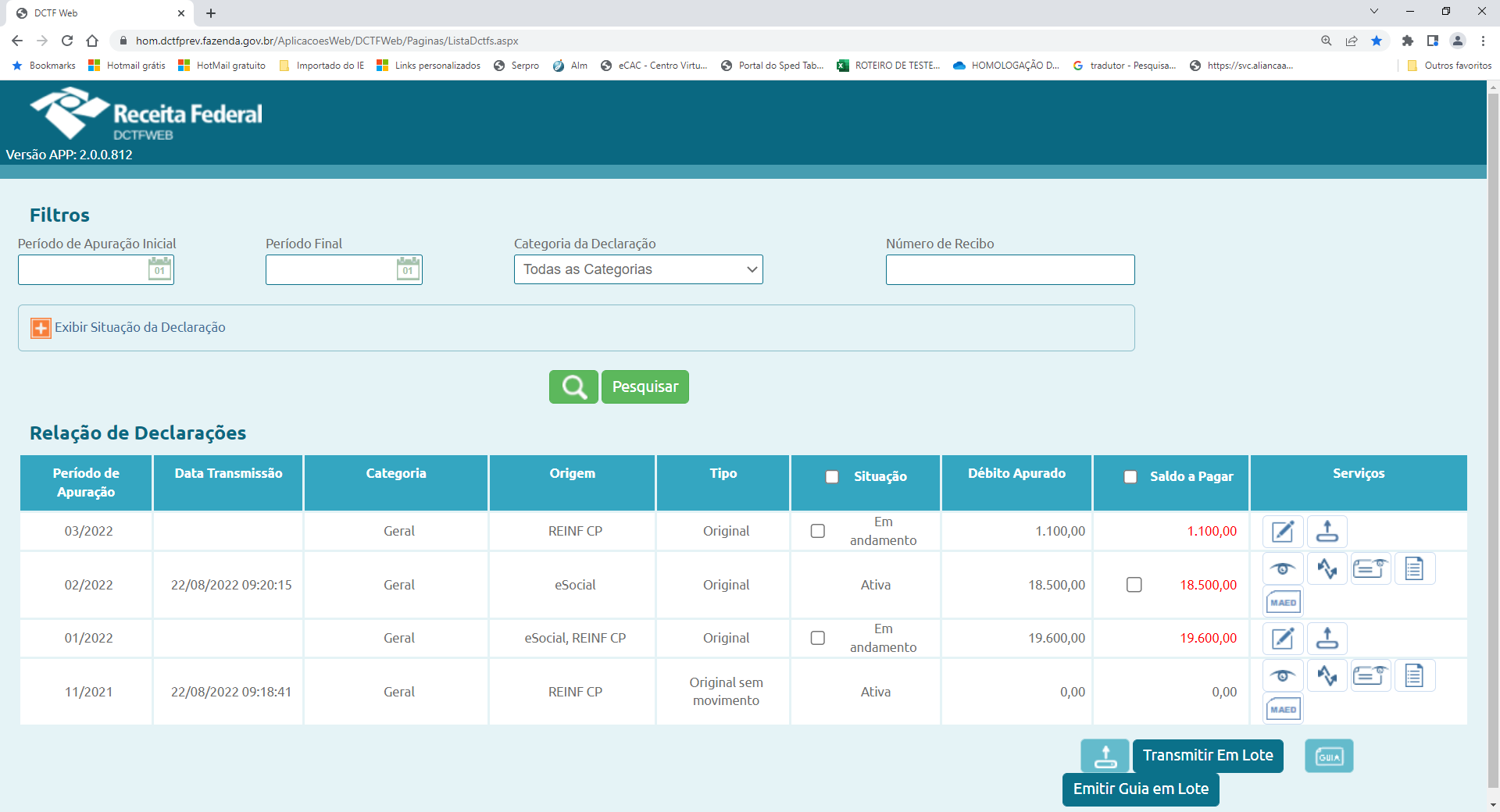 Imposto de Renda – Rendimentos do Trabalho
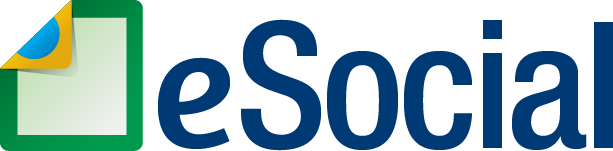 S-1210Pagamento de Rendimentos do Trabalho
S-1210 - Pagamento de Rendimentos do Trabalho
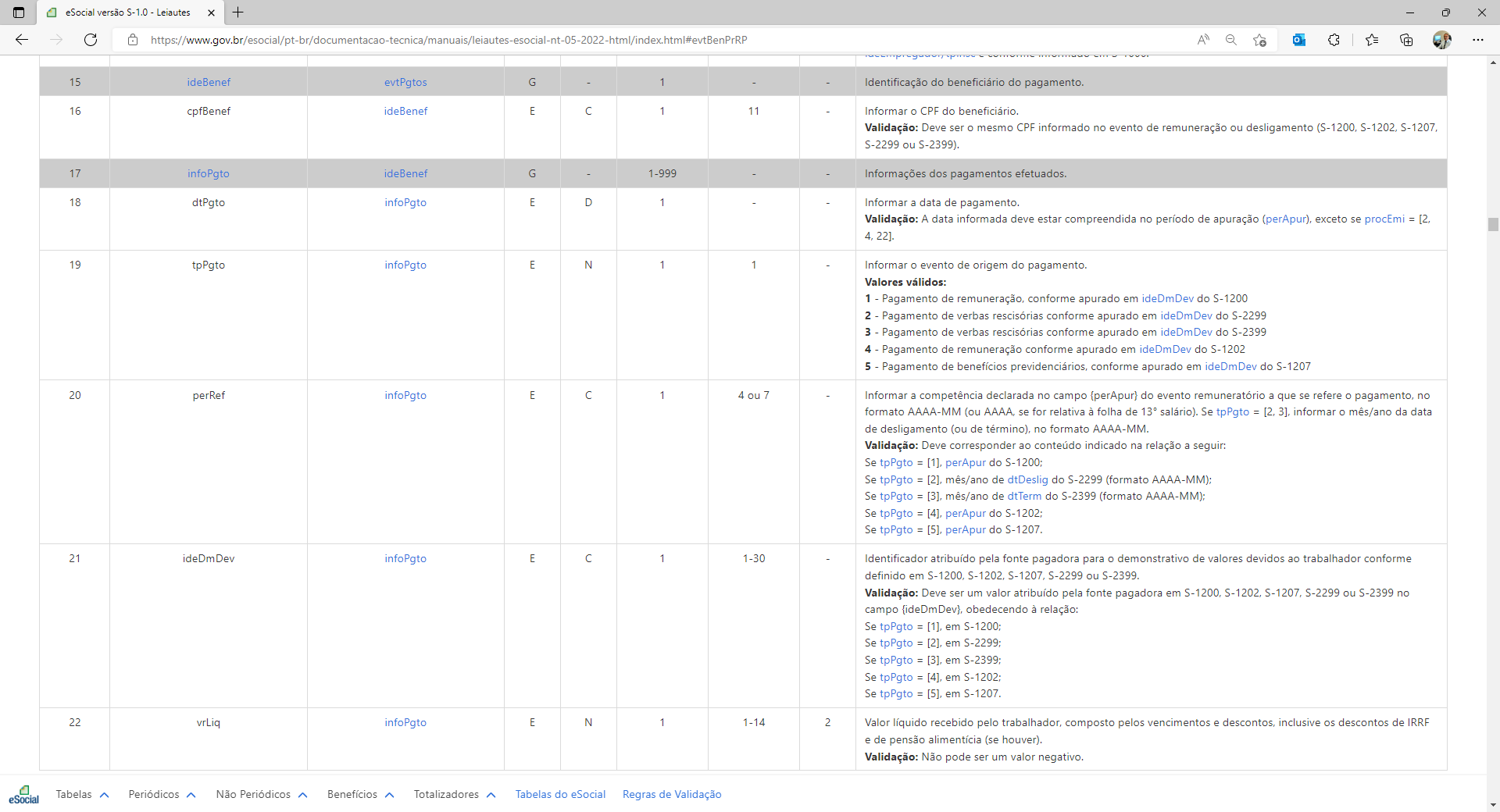 CPF
Data do Pagamento
Tipo de Pagamento
Período de referencia
Demonstrativo
S-5002 – IRRF do Trabalhador
S-5002
Totaliza a base tributável e isenta do trabalhador e  retorna os valores 
descontados pela empresa de acordo com o tipo de rendimento:

										31 – Mensal
										32 – 13º SALARIO
										33 – Férias 
										34 – PLR 
										35 – RRA
Retorna o IRRF por código de receita
0561
0588
3533
3562
1889
Declarados em DCTFWeb desde o PA 05/2023
IRRF – Estados e Municípios
São exibidos nos totalizadores do eSocial, mas, não são enviados para a DCTFWeb, pois pertencem aos Estados e Municípios.
IRRF – Substituição da DIRF
Retorno do Evento de Remuneração
Ajustes no esocial incluídos na versão 1.2
com implantação prevista para 11/2023
Previsão de substituição da DIRF para os fatos geradores 
ocorridos a partir de 01/2024
eSocial
Fechamento - Evento S-1299
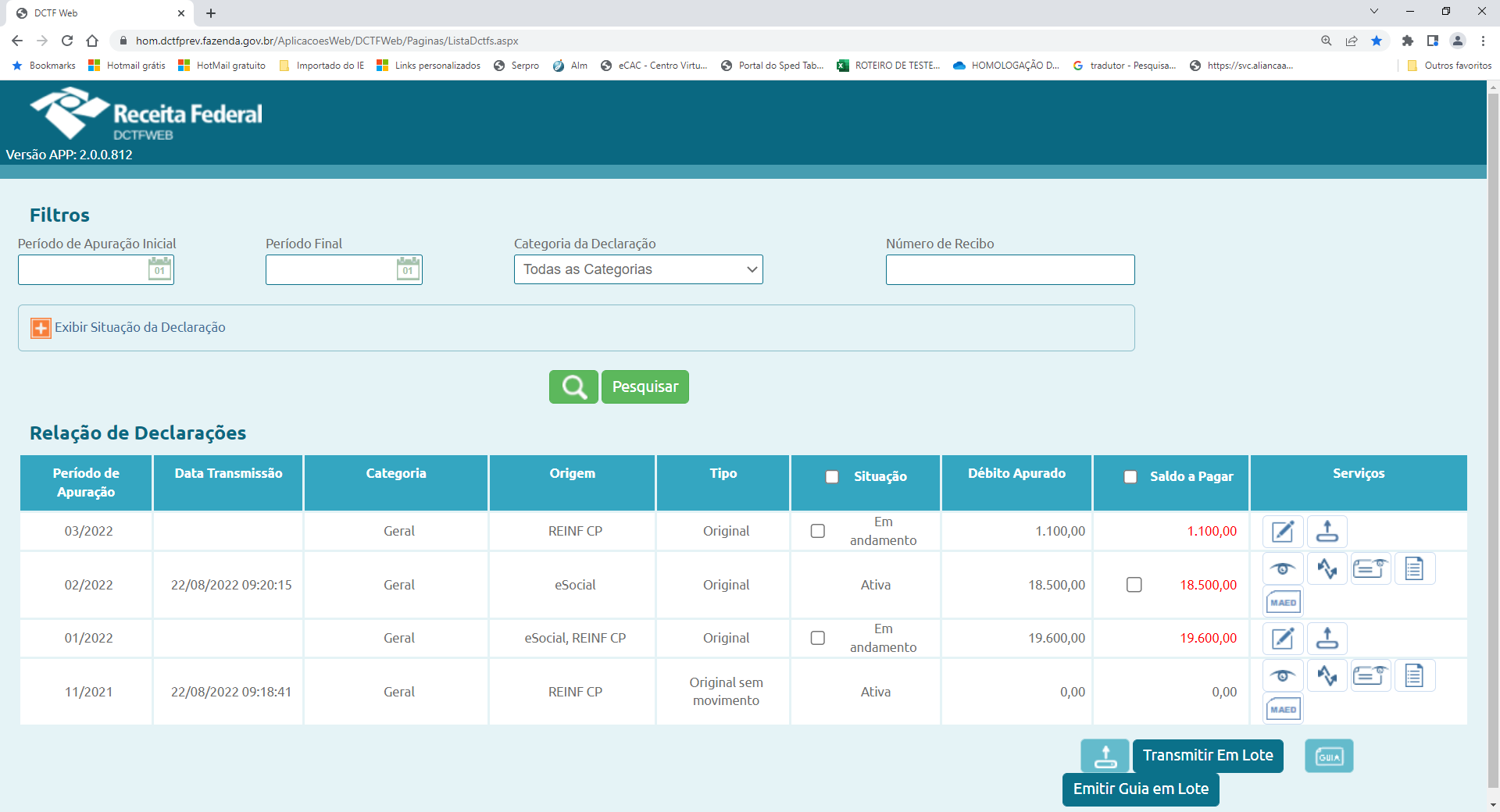 DCTFWeb - Geração
eSocial

Débitos de CP sobre a Remuneração:
	Segurado
	Patronais
	Outras Entidades e Fundos
Créditos de Salário-Família e Salário Maternidade
EFD-Reinf

Débitos de Retenção de 11%
Débitos de Aquisição de Produção Rural
Débitos de Comercialização de Produção Rural
Débitos de Patrocínio de Clube de Futebol
Débitos de CPRB
Créditos de retenção de 11% sofrida
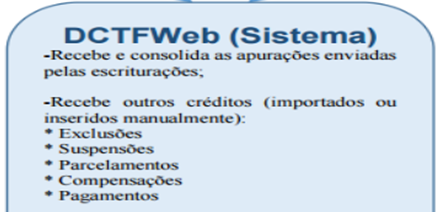 DCTFWeb – Códigos de Receita
eSocial – Códigos de Receita

108201 – Desconto Segurado Empregado
109901 – Desconto Segurado Contribuinte Individual
113801 – Patronal – Seg. Empregado
113804 – Patronal – Seg. CI
164601 - GILRAT

Créditos de Salário-Familia e Salário Maternidade
EFD-Reinf – Códigos de Receita


116201 - Retenção de 11% ou 3,5%
114106 – Retenção serviços especiais
165601 – Aquisição Produção Rural - Patronal
164603 – Aquisição Produção Rural – RAT
121306 – Aquisição Produção Rural – SENAR
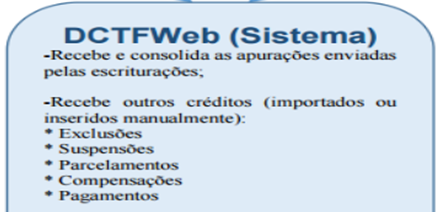 DCTFWeb – Códigos de Receita X Comprovante de Declaração do SEFIP
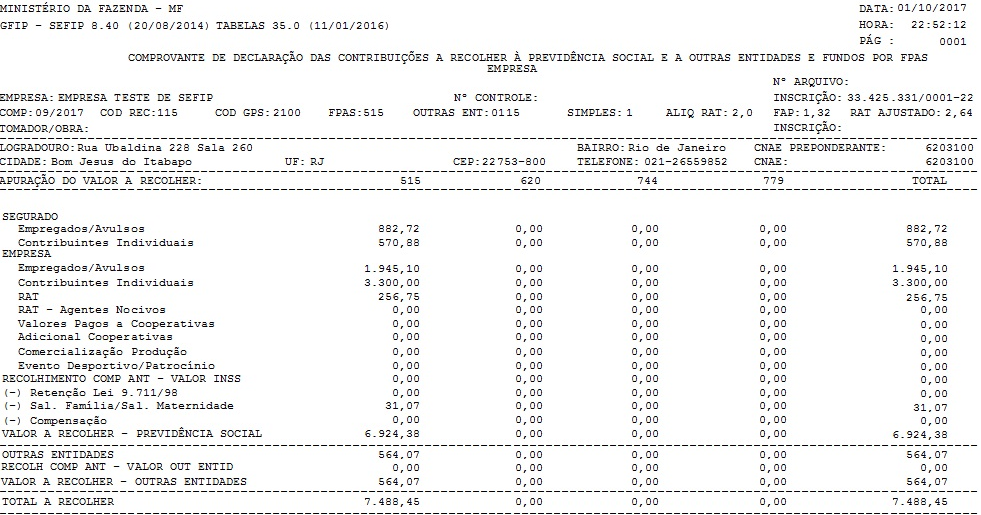 108201
109901

113801
113804
164601
114105
Obs.: A retenção efetuada pelo tomador não era declarada em GFIP (CR 116201 e 114106)
DCTFWeb – Origem da escrituração
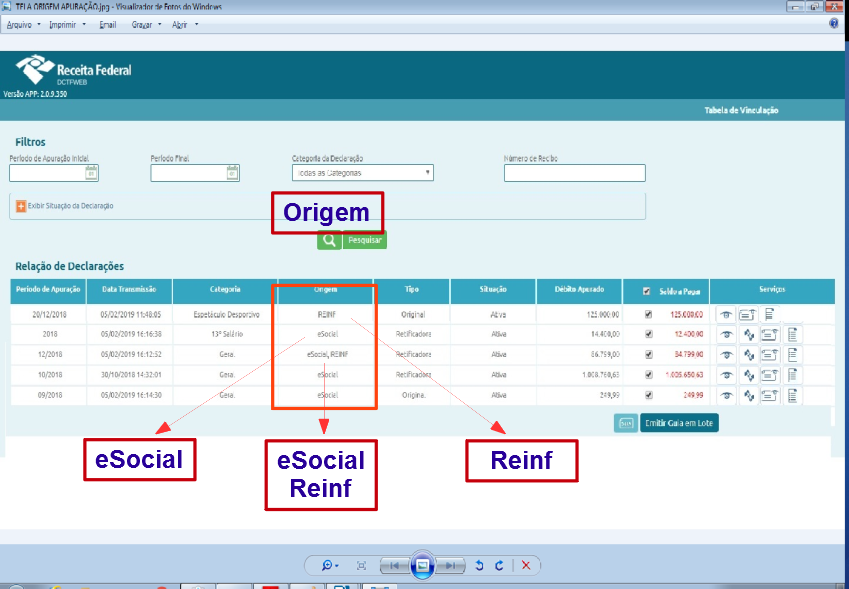 DCTFWeb em andamento
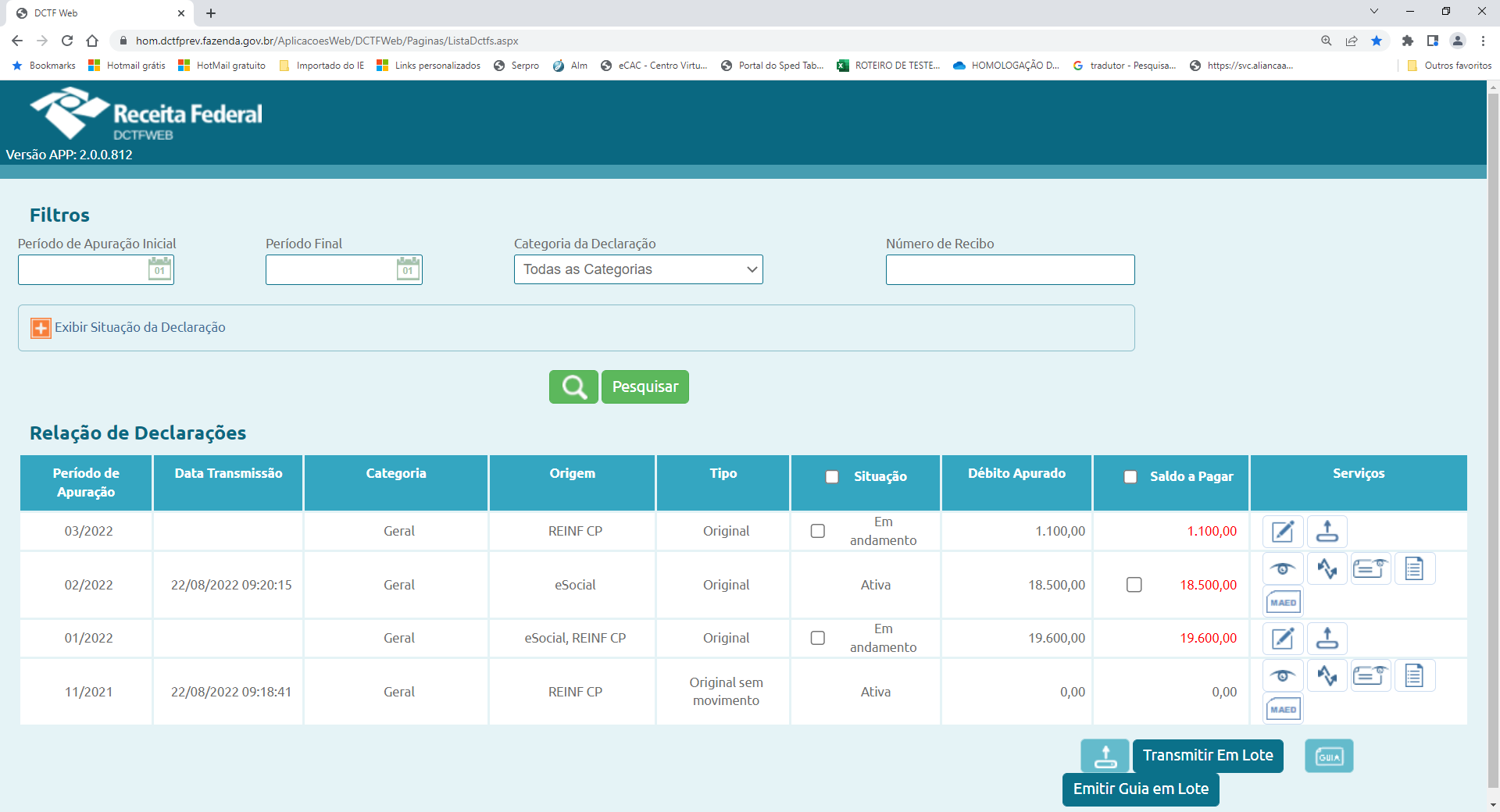 TODA retificação do eSocial ou da EFD-Reinf (novo fechamento) gerará uma nova DCTFWeb em andamento, que deve ser transmitida para substituir a anterior.
DCTFWeb – Edição ou Transmissão
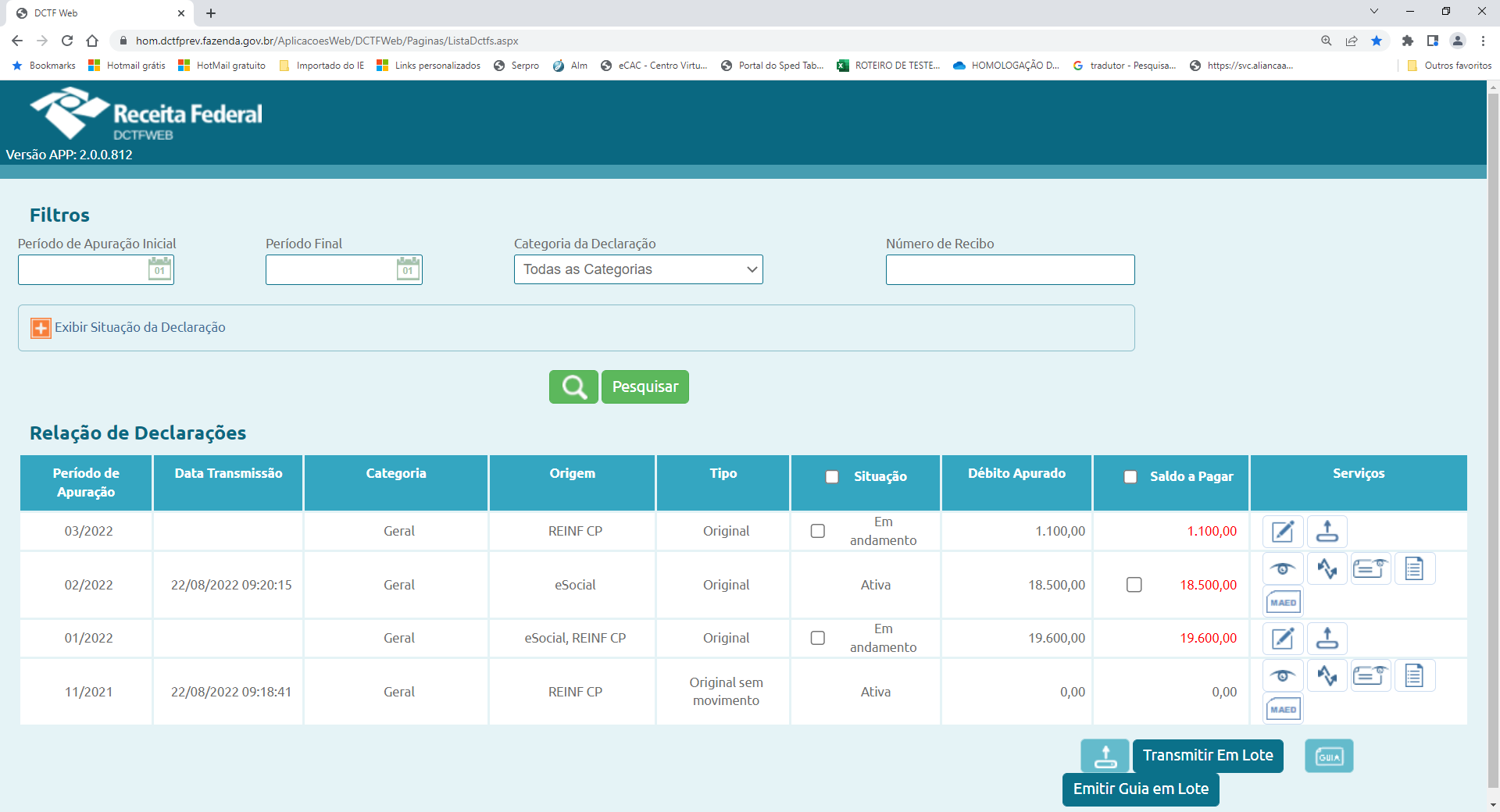 EDITAR
TRANSMITIR
DCTFWeb – Emissão de DARF
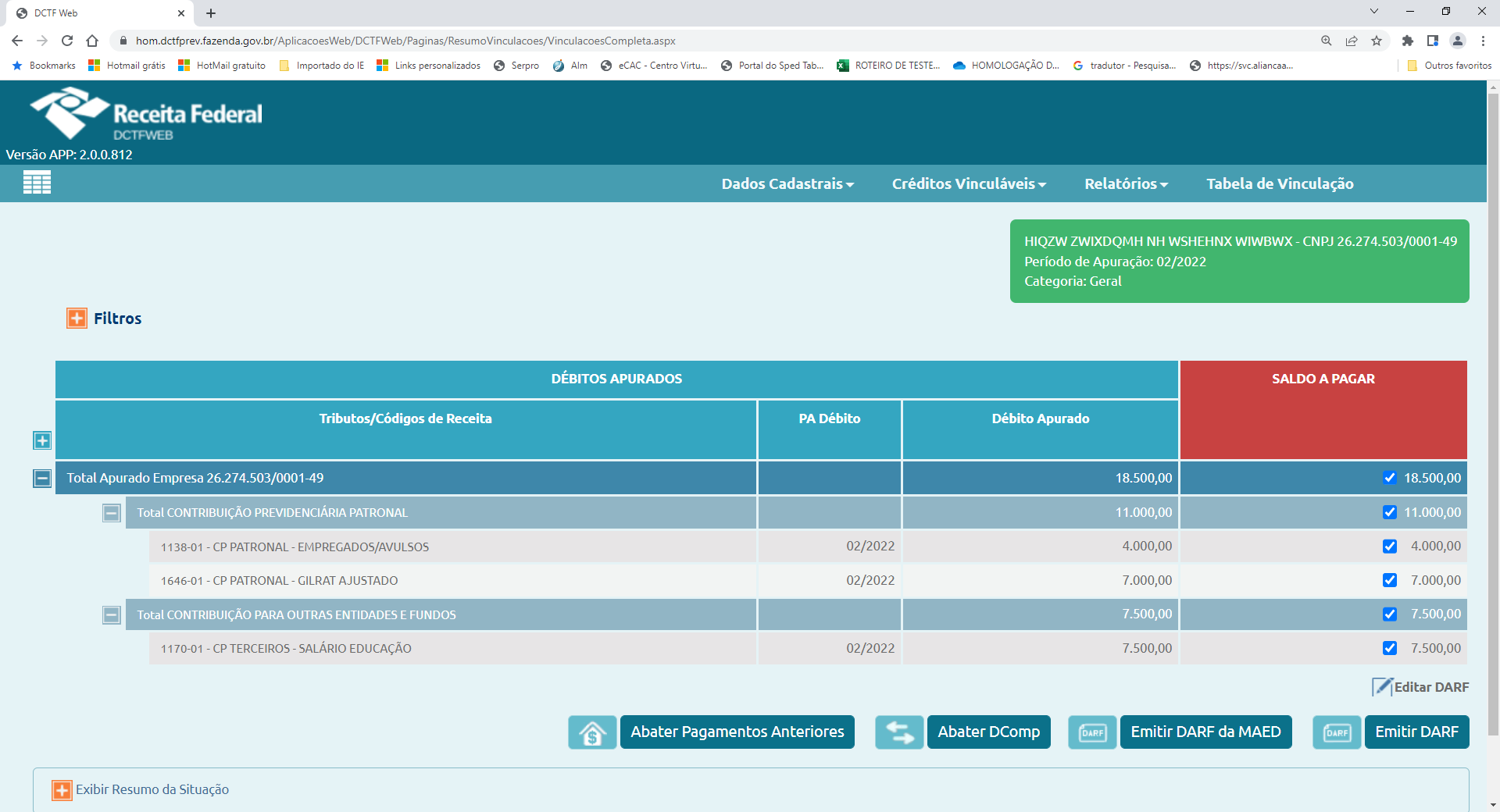 DARF Numerado DCTFWeb

Padrão do sistema: Um único DARF para todos os códigos de receita.
Um DARF não utilizado deve ser desprezado.
DCTFWeb – Emissão de DARF para um Código de Receita Específico
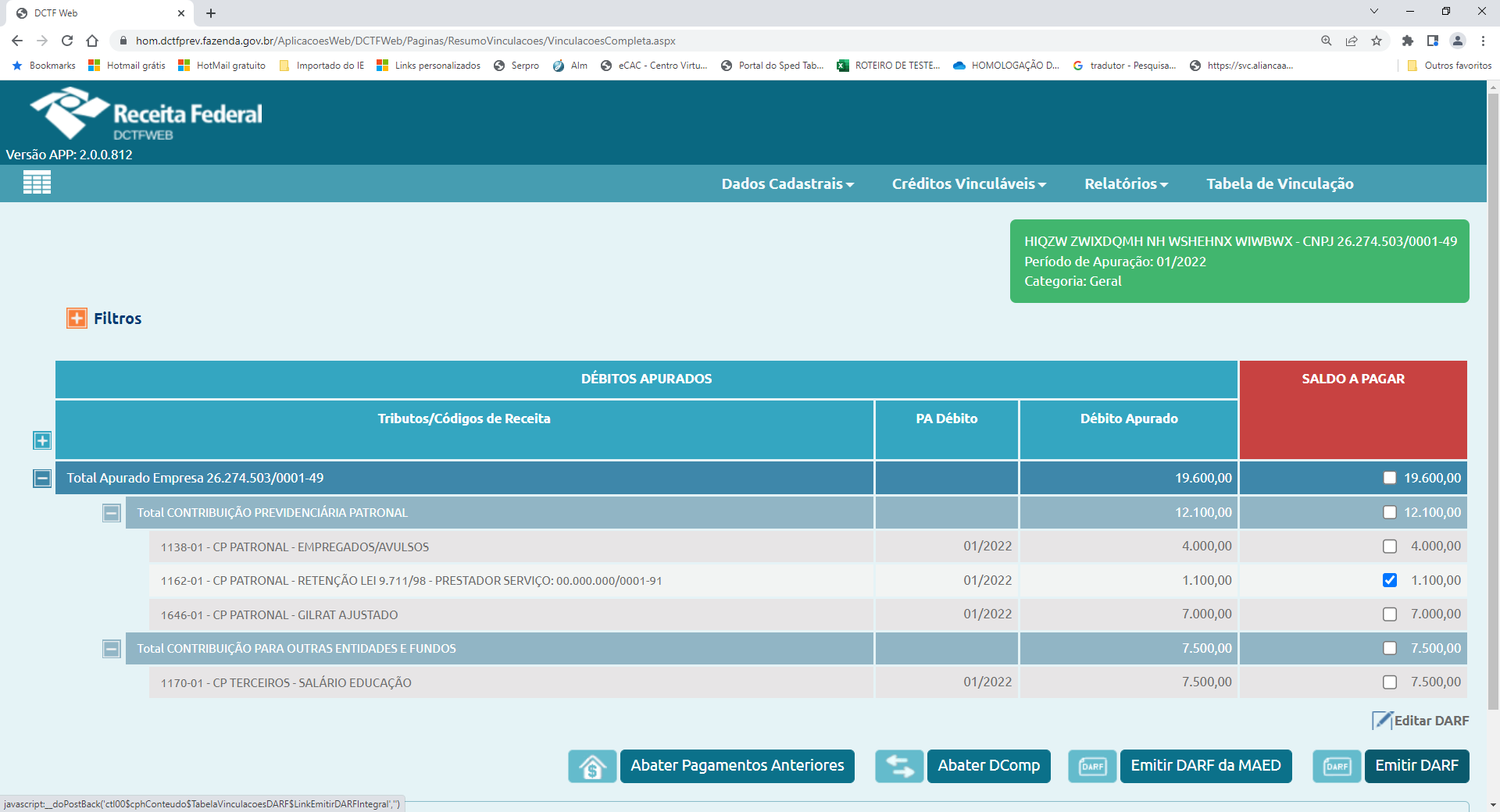 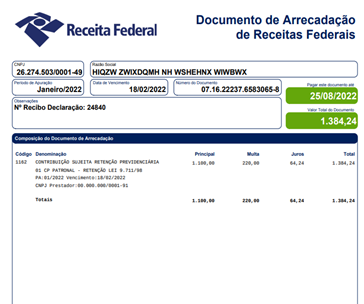 DCTFWeb
 
DARF editado com um único código de receita
DCTFWeb – Edição do DARF - Filtros
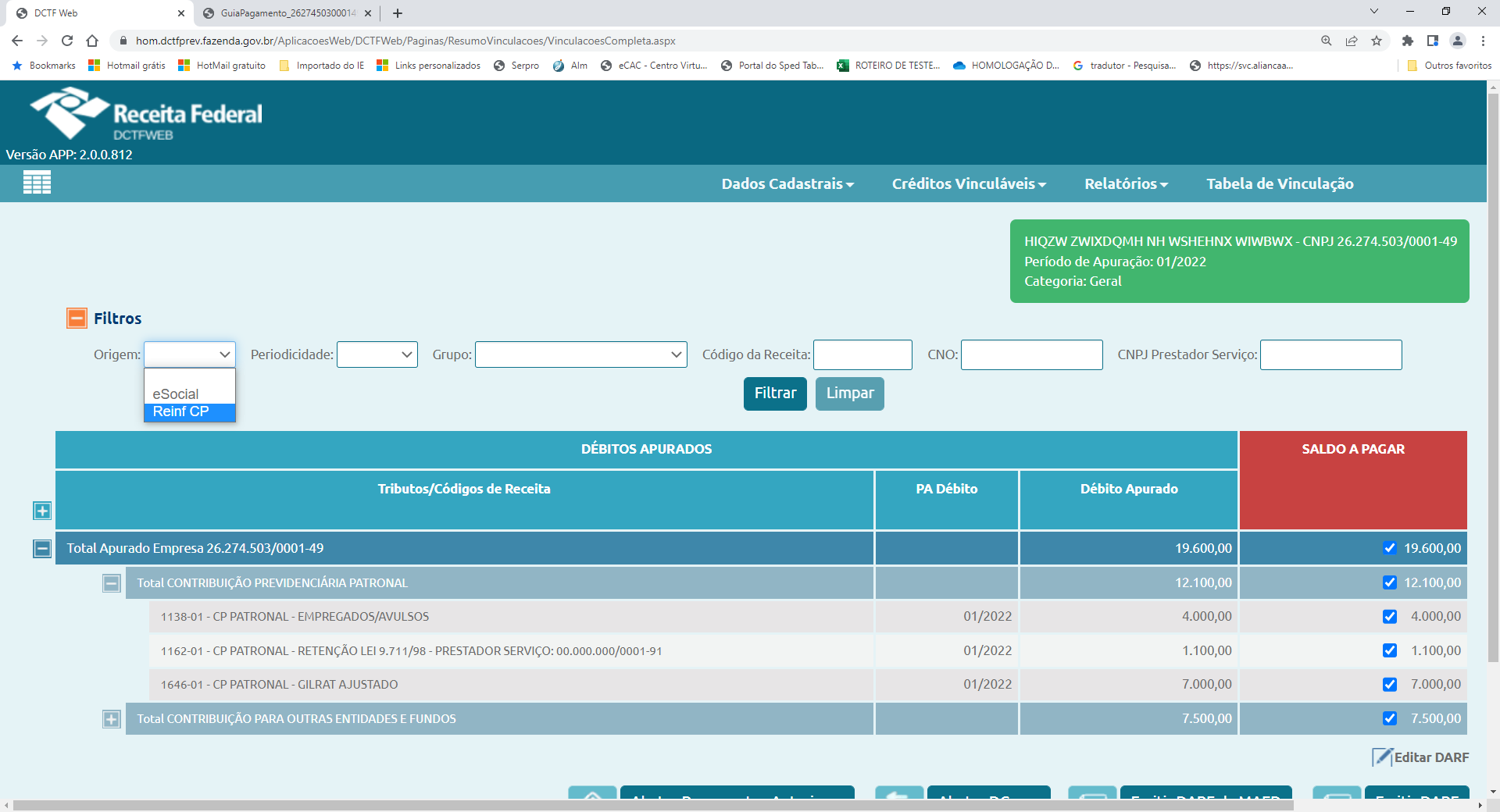 DCTFWeb – Edição do DARF - Filtros
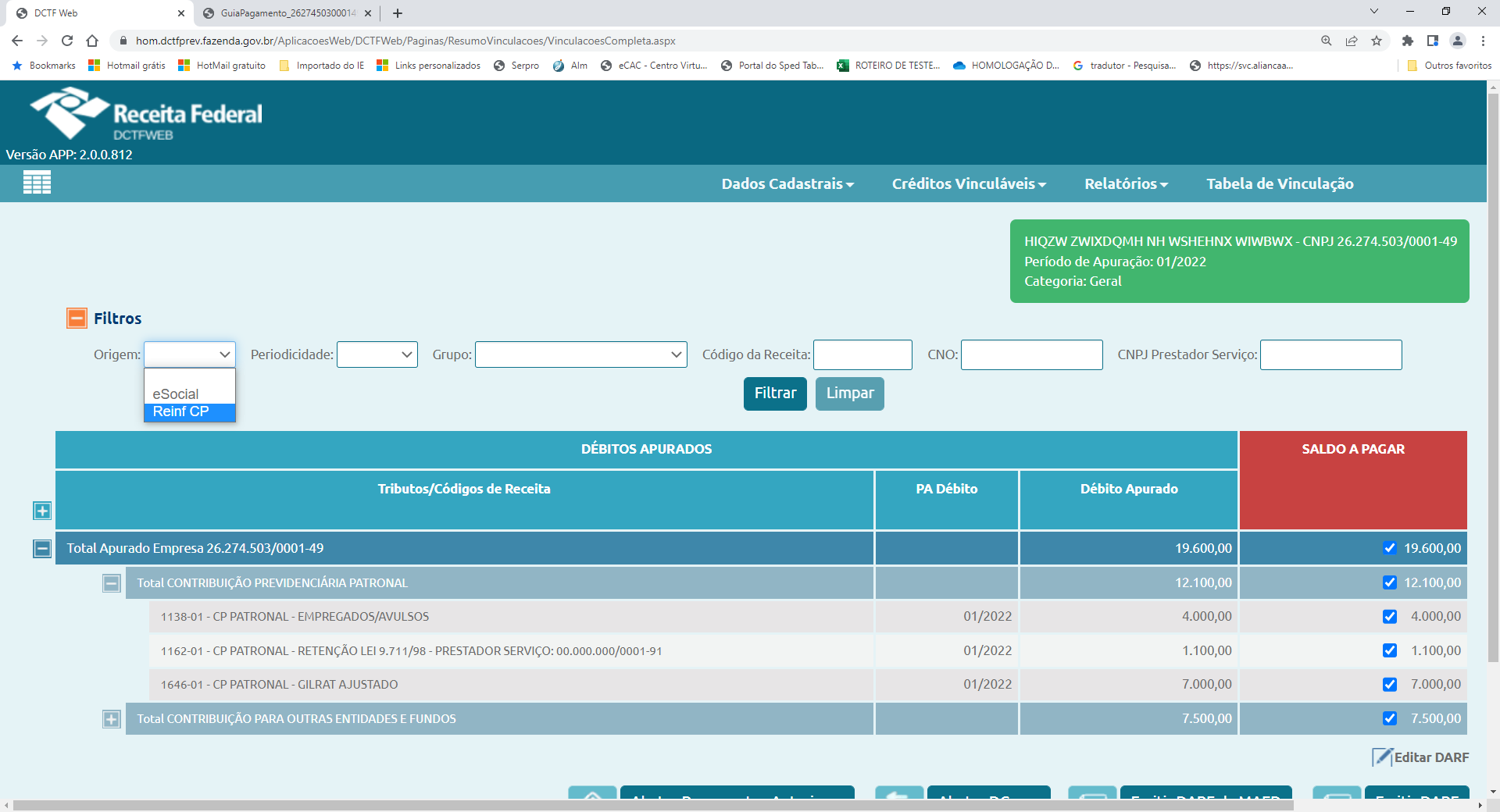 DCTFWeb – Edição do DARF
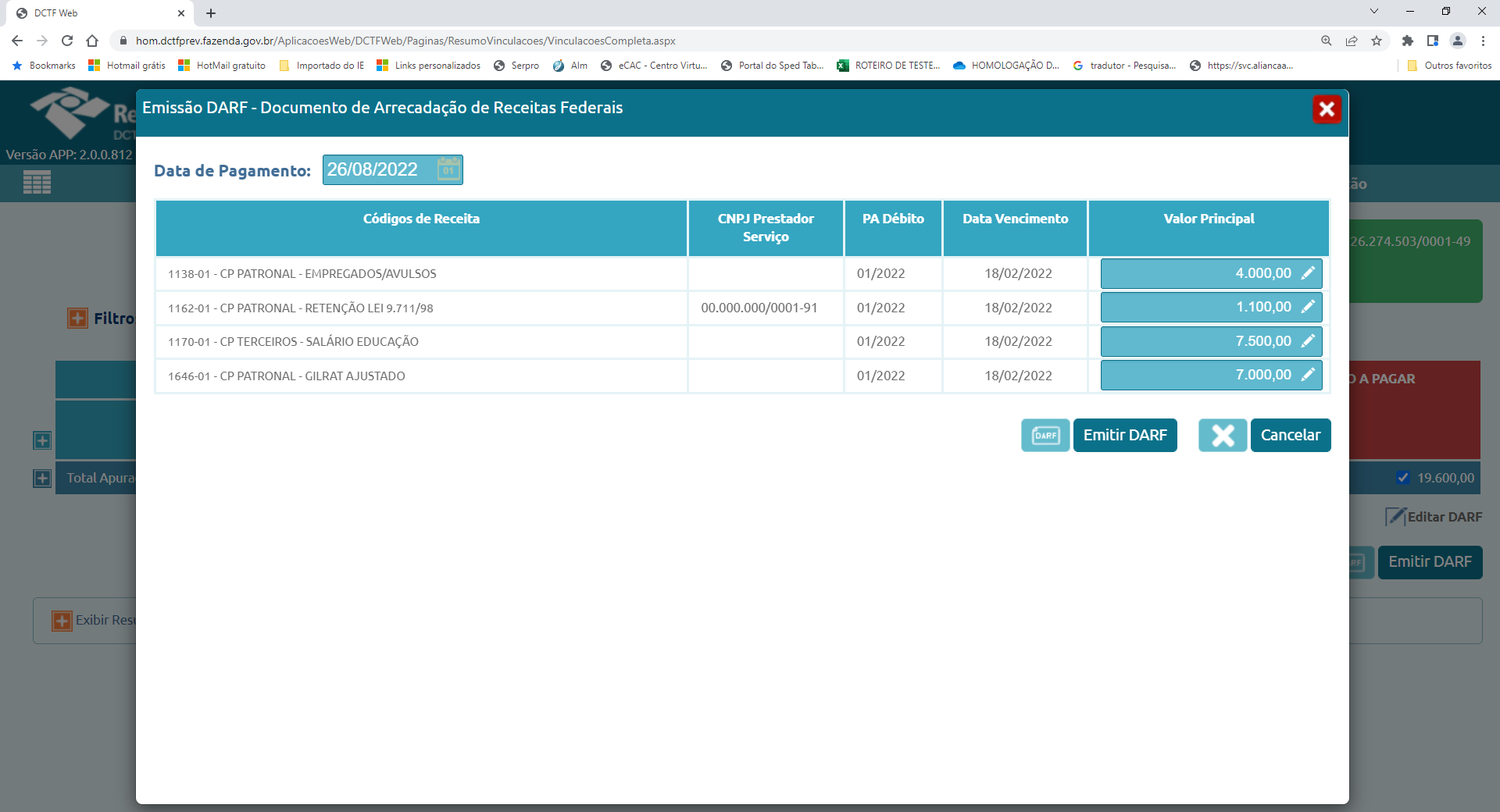 No caso de Órgãos Públicos é uma opção para emitir DARF por fonte de recurso.
Extinção do Crédito Tributário
Compensação
PER/DCOMP Web
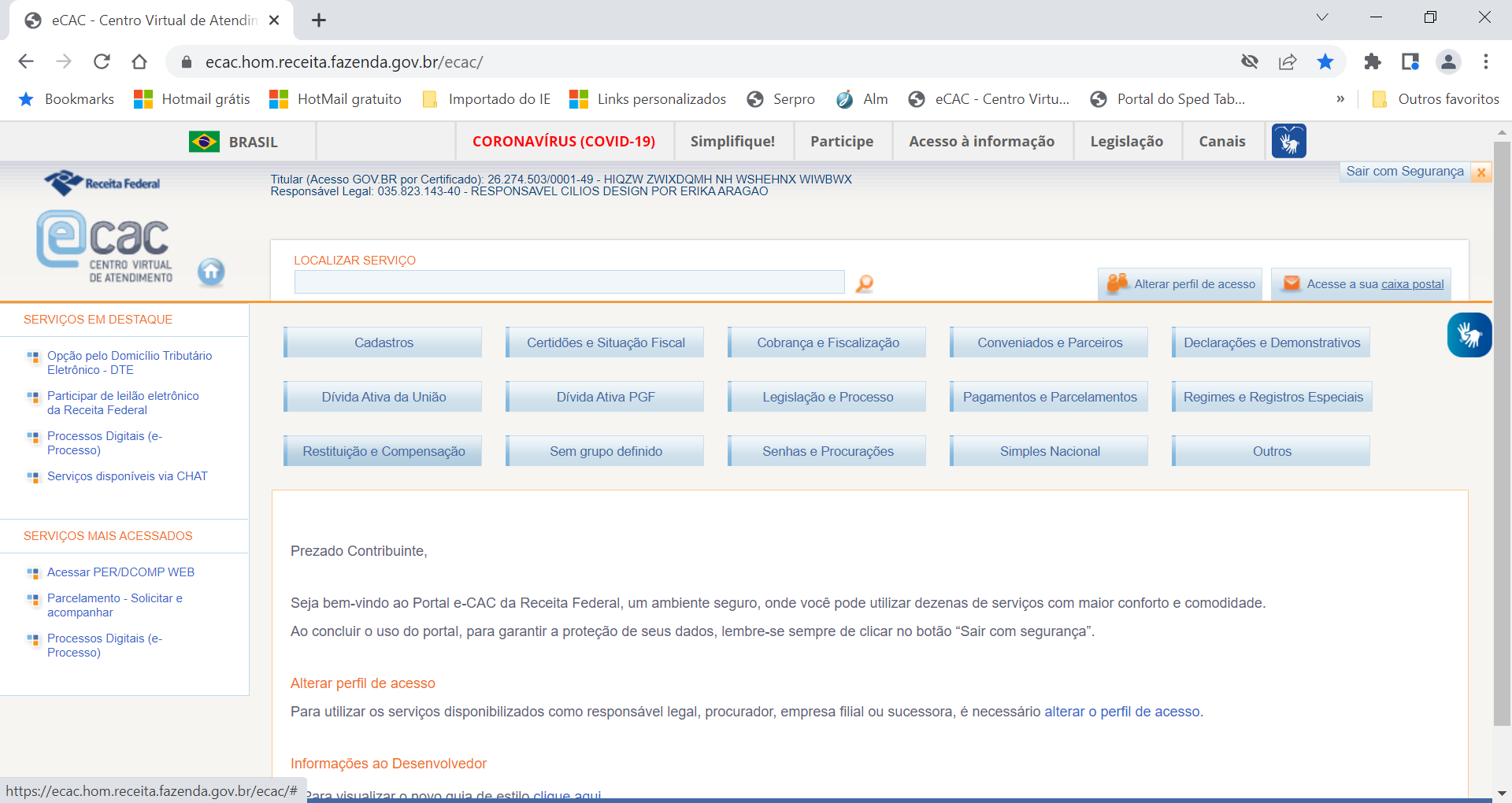 DCTFWeb = “Fotografia” do momento da confissão da dívida!
Situação Fiscal = eCac.
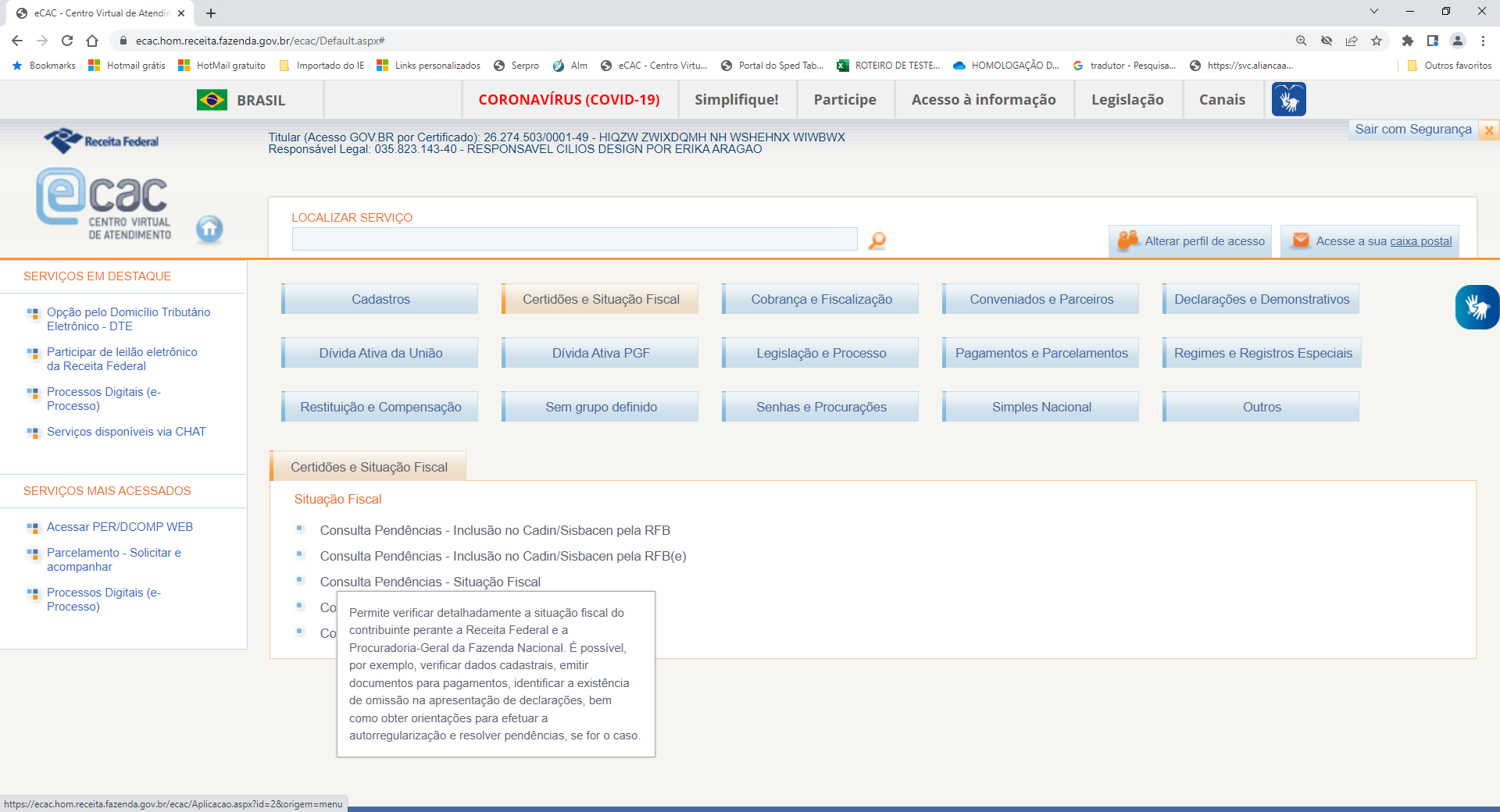 PER/DCOMP Web
Acesso ao PER/DCOMP Web
Acesso ao PER/DCOMP Web
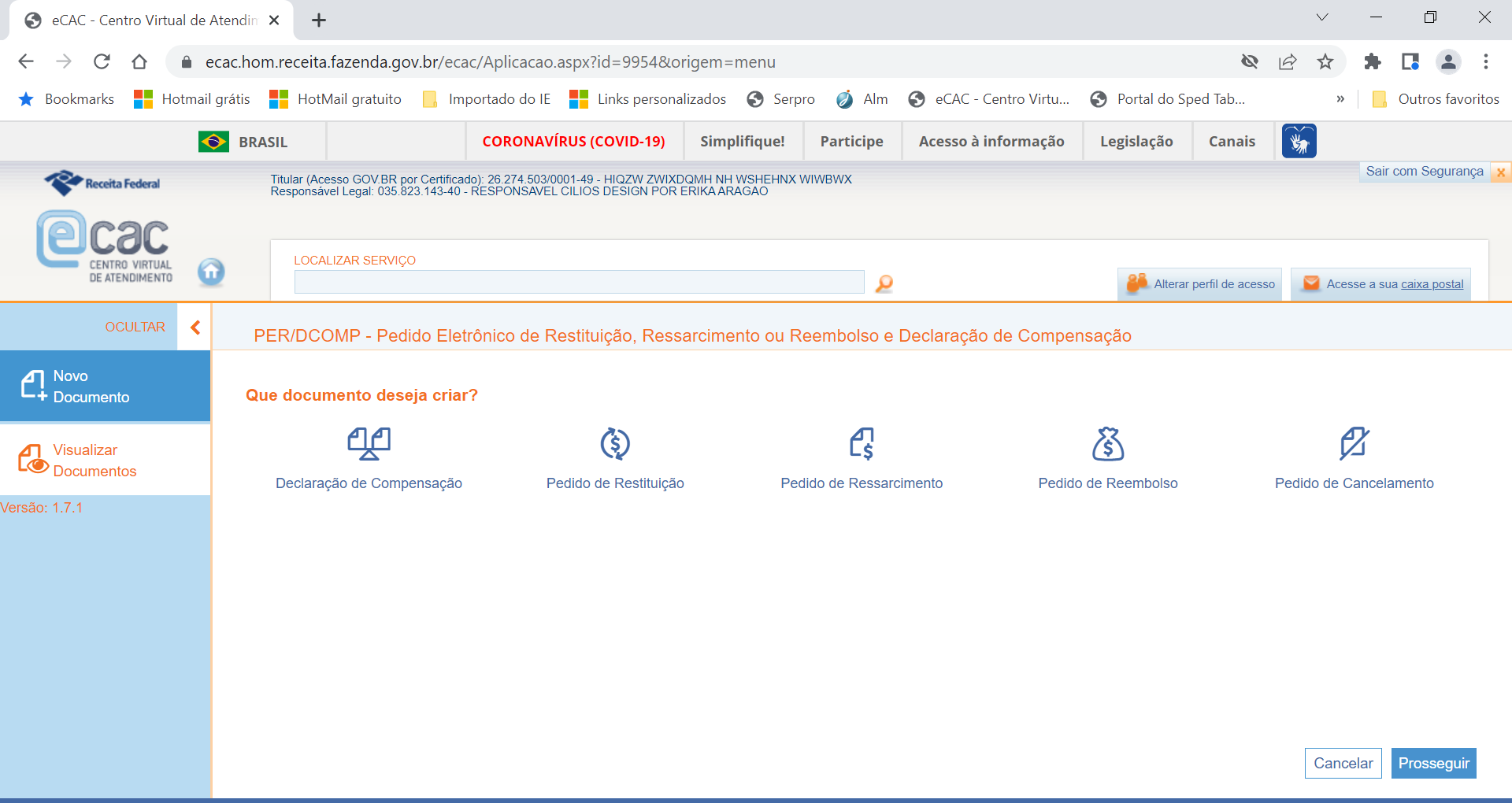 Consultar rascunhos (PER/DCOMP iniciados mas ainda não transmitidos)

Os rascunhos não têm validade, pois ainda não foram enviados. São documentos ainda em edição pelo contribuinte, por isso ainda não têm data de entrega ou transmissão.
Consulta aos rascunhos - documentos iniciados porém ainda não enviados.
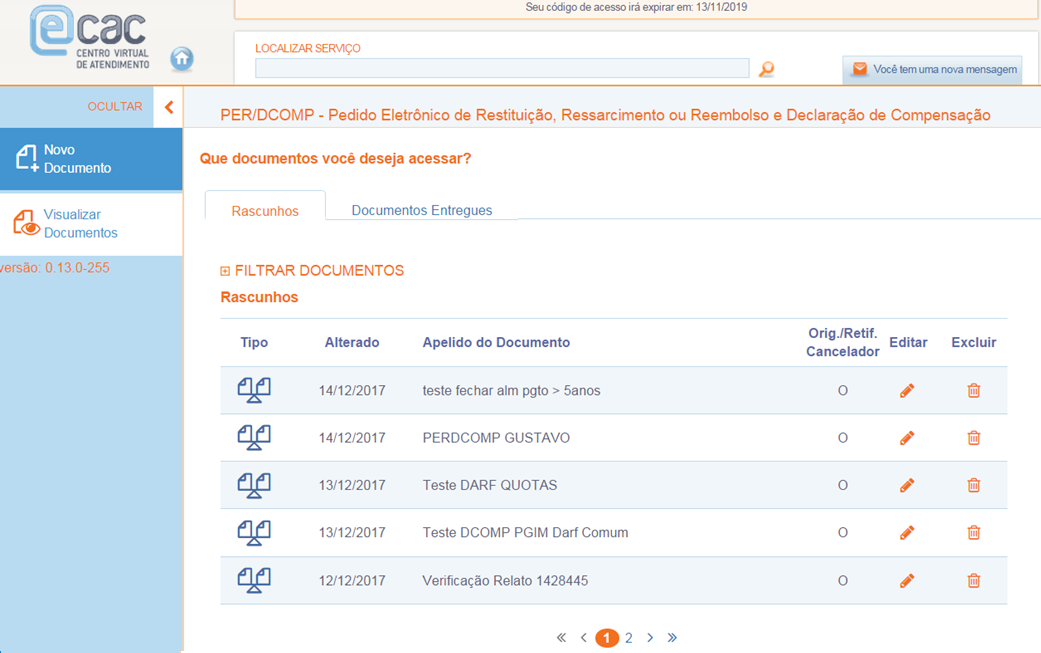 Consultar documentos entregues

Os documentos entregues são PER/DCOMP válidos. Têm número, data de entrega e é possível imprimir o recibo e o próprio PER/DCOMP.
Consulta aos documentos entregues oriundos do PER/DCOMP Web, possibilitando retificar, cancelar ou gerar arquivo pdf do documento.
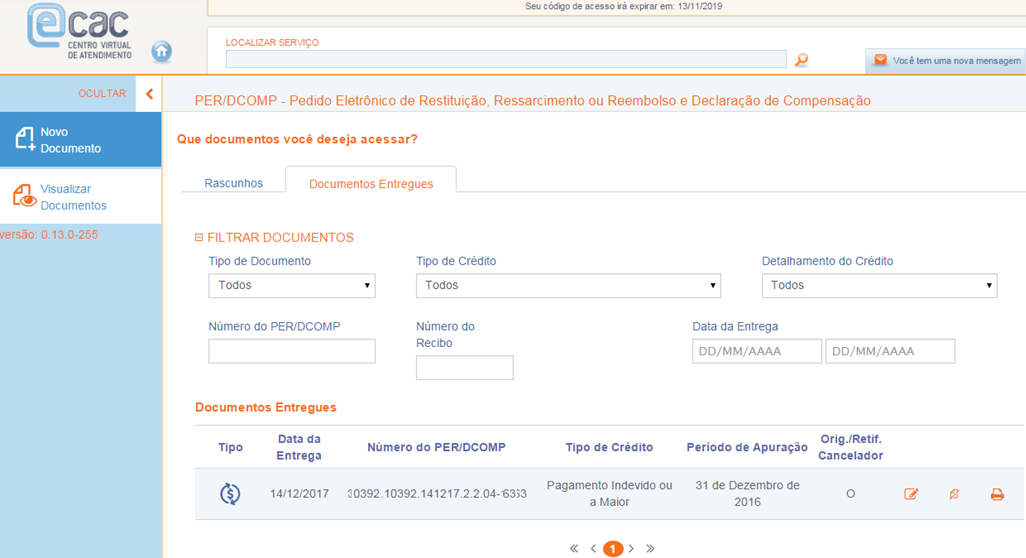 Retificar
Cancelar
Imprimir
Compensando um débito oriundo da DCTF Web
PER/DCOMP WEB
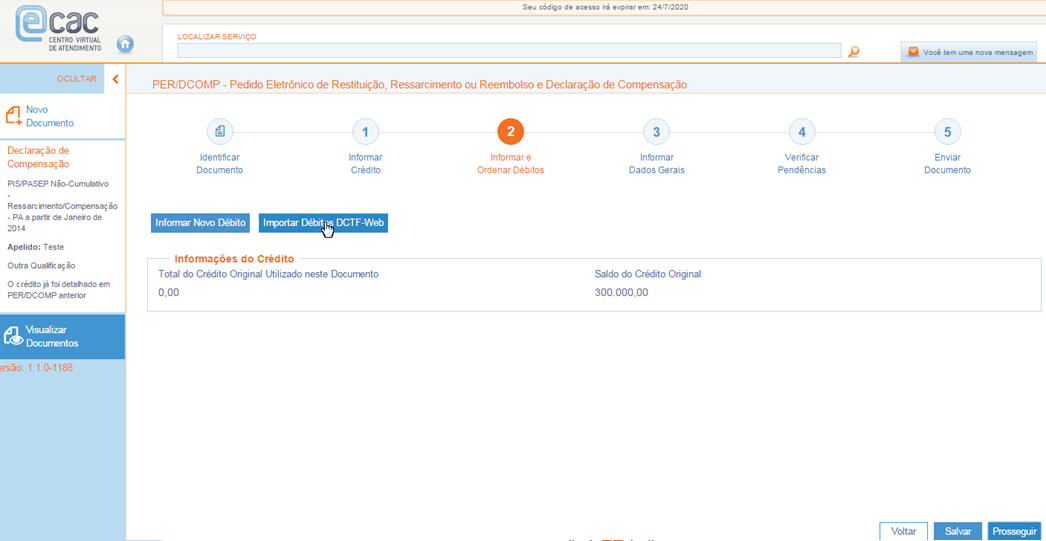 O sistema importa os débitos da DCTF Web.

No caso de compensação cruzada, no momento de preenchimento do PER/DCOMP Web, a aplicação verifica se o crédito e o débito informados são apurados a partir da data da obrigatoriedade da DCTF Web.
PER/DCOMP WEB
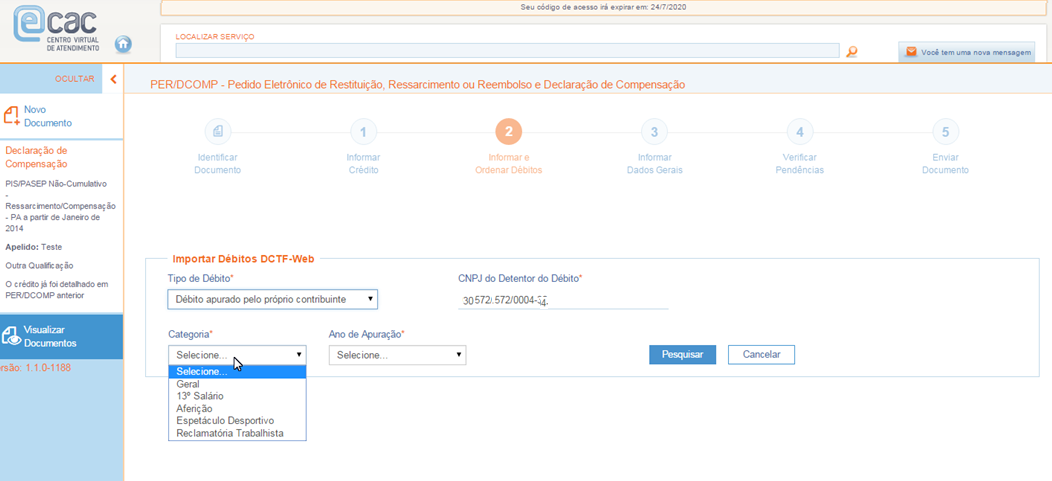 Informar a categoria e o período de apuração da DCTFWeb.
PER/DCOMP WEB
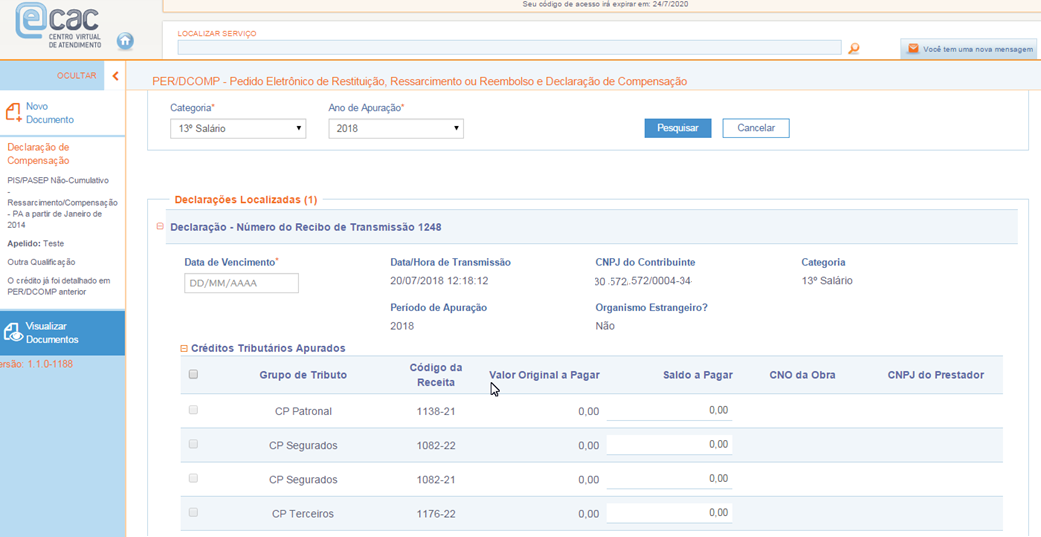 O PER/DCOMP Web recupera os dados da DCTF Web (nº do recibo de transmissão, data/hora de transmissão, etc) e todos os débitos da declaração, informando o saldo a pagar (inclusive os débitos informados na DCTF Web mas com saldo a pagar igual a zero).
PER/DCOMP WEB
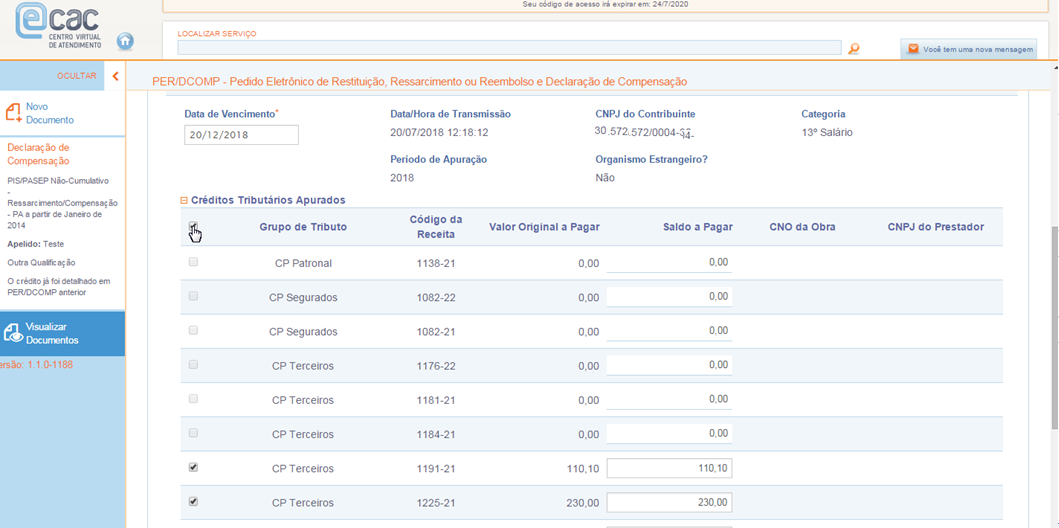 O contribuinte deve informar a data de vencimento dos débitos e pode selecionar um, vários ou todos os débitos recuperados, com exceção dos débitos sem saldo a pagar.
PER/DCOMP WEB
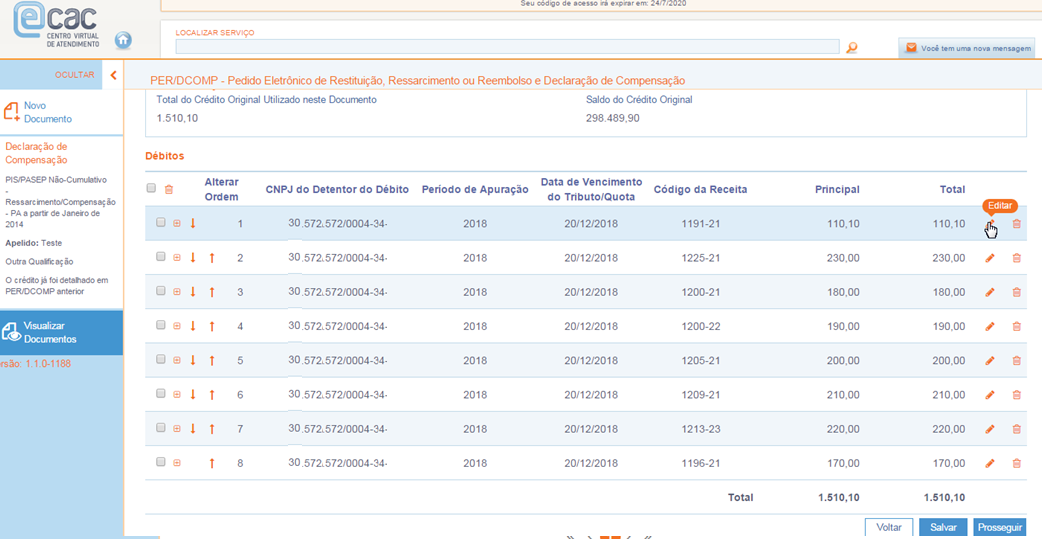 Pode ser editado o valor a ser compensado
PER/DCOMP WEB
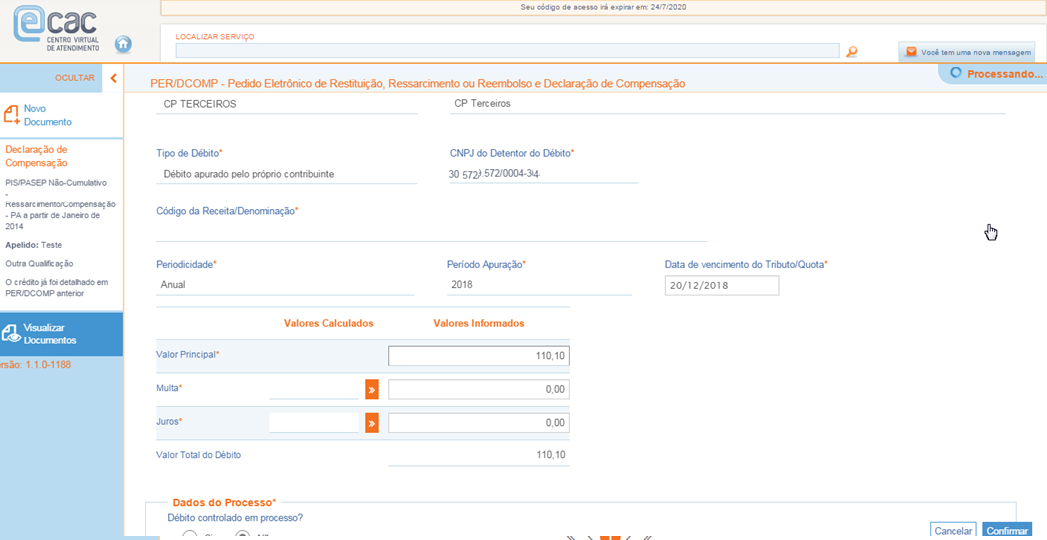 No caso de débito vencido, o PER/DCOMP Web calcula a multa e juros a partir da data de vencimento informada pelo contribuinte.
PER/DCOMP WEB
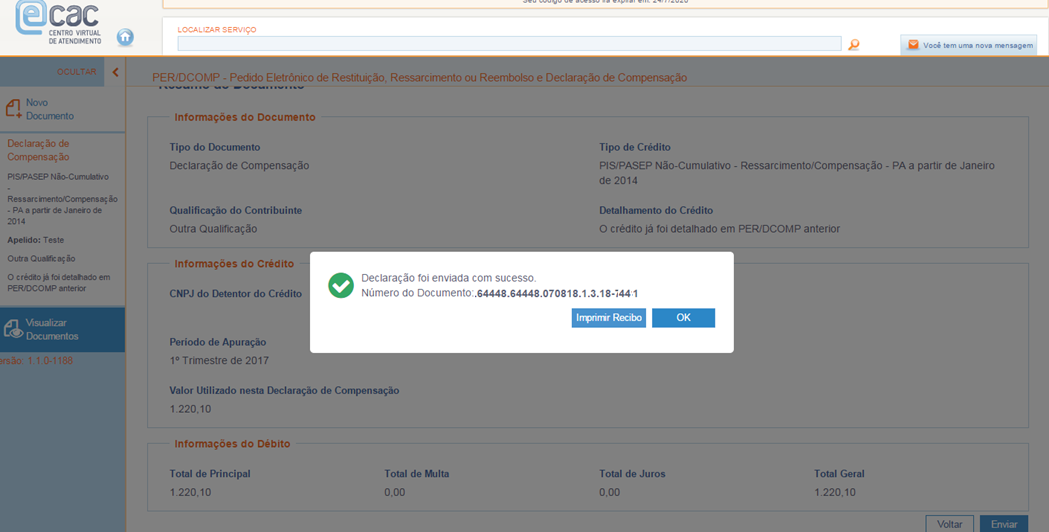 Iniciando um novo documento do tipo de crédito Pagamento Indevido ou a Maior

Trata-se de pagamentos em DARF efetuados em duplicidade ou a maior que o devido em razão de retificação da DCTF Web
PER/DCOMP WEB
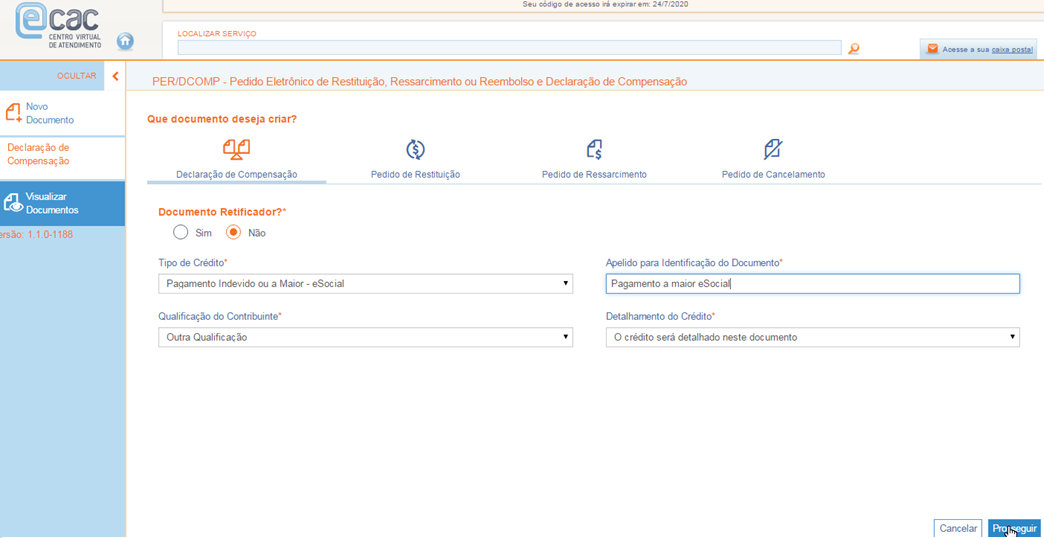 No caso de pagamento indevido ou a maior – DCTFWeb é possível fazer o Pedido de Restituição ou utilizar o crédito em Declaração de Compensação
PER/DCOMP WEB
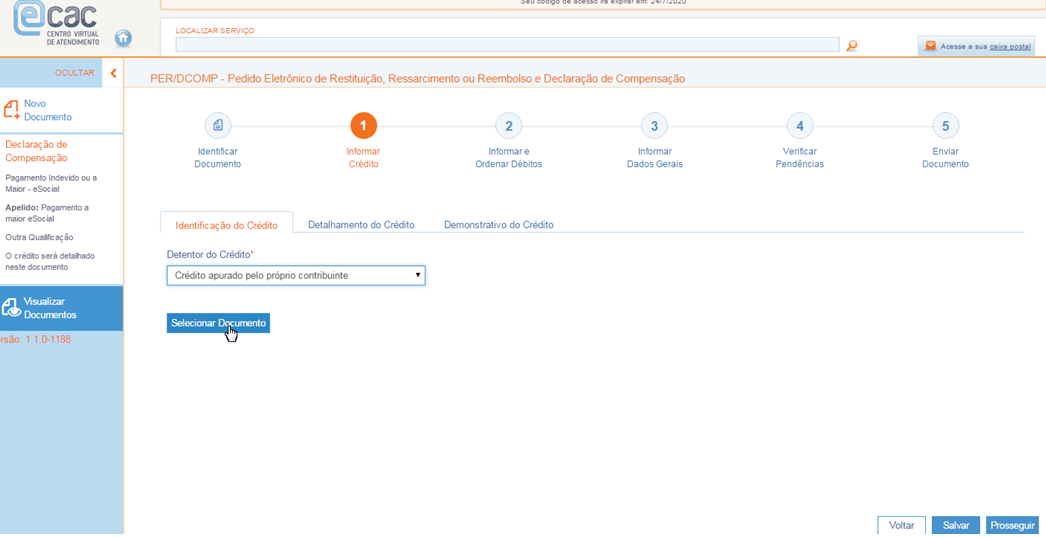 O pagamento é recuperado da base de dados da Receita.
PER/DCOMP WEB
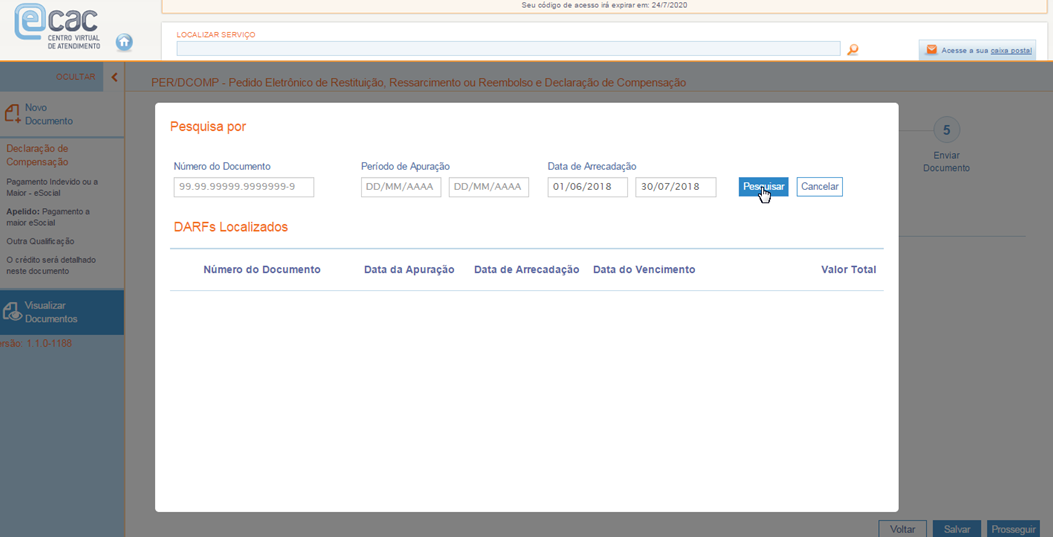 O contribuinte pode utilizar alguns critérios de pesquisa para poder selecionar o pagamento indevido ou a maior.
PER/DCOMP WEB
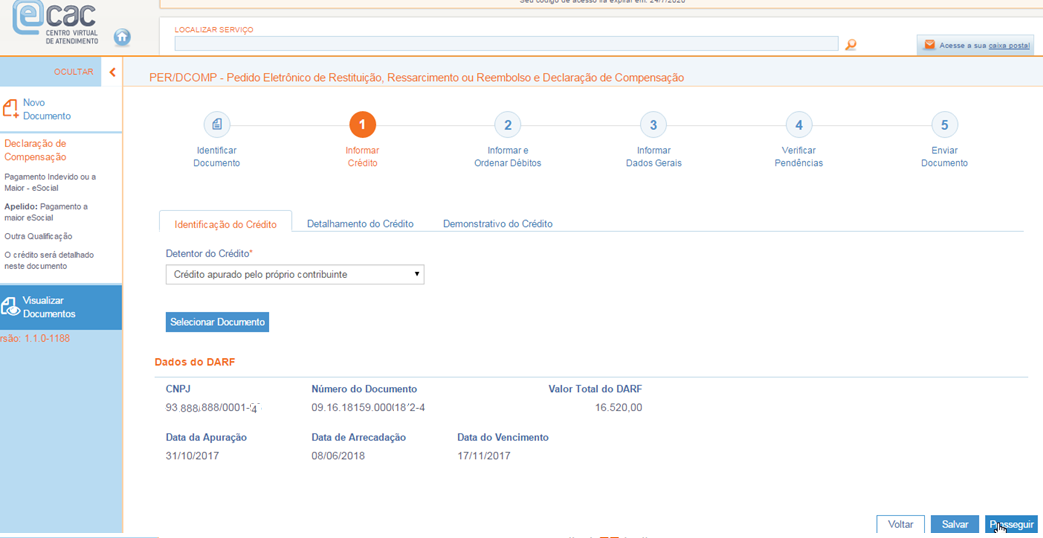 Selecionando um pagamento, as informações são recuperadas da base de dados da Receita para o PER/DCOMP Web.
PER/DCOMP WEB
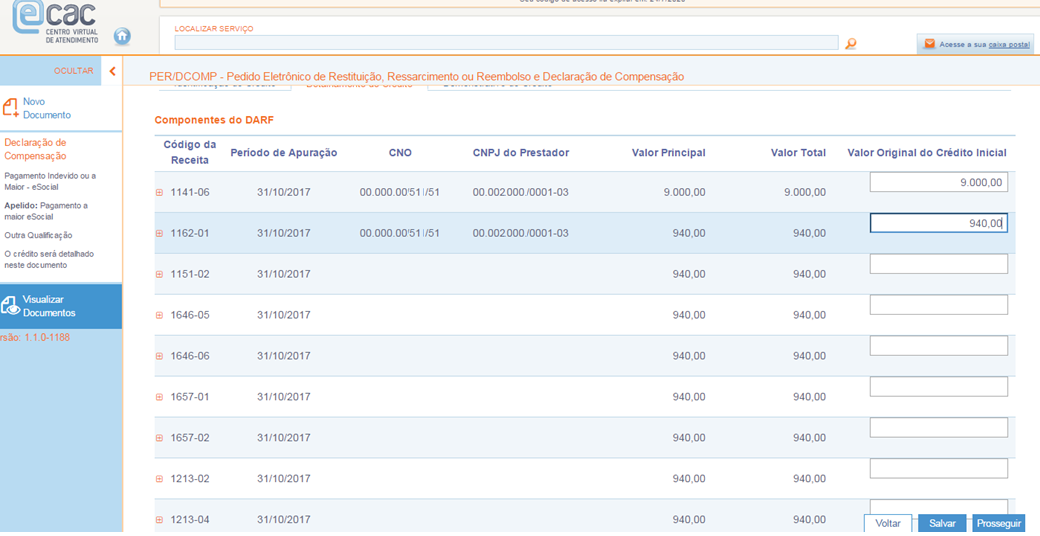 É recuperado todo o detalhamento do pagamento por código de receita.

O contribuinte deve informar para cada código de receita o valor do indébito.
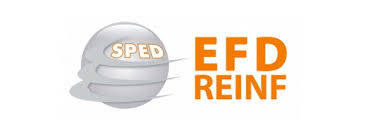 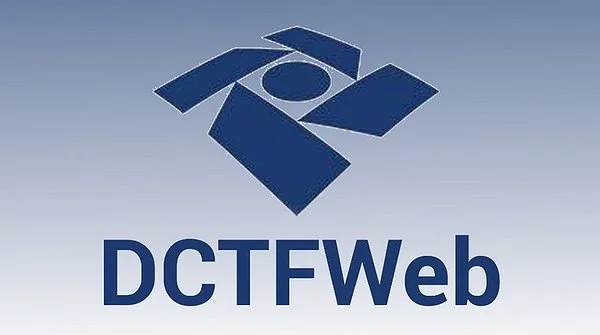 Cláudio Maia
Auditor Fiscal da Receita Federal